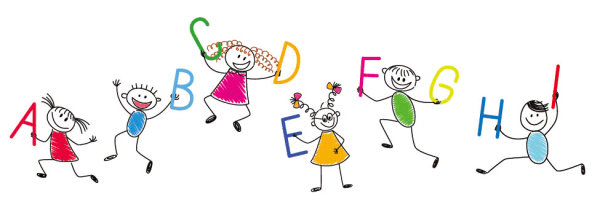 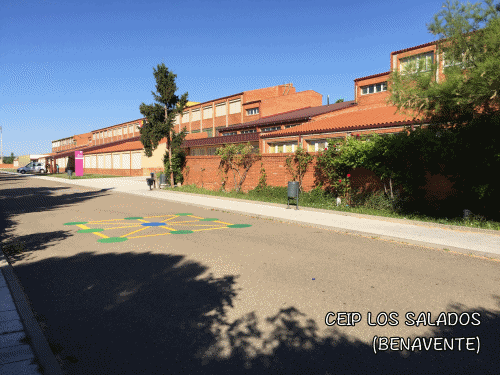 CEIP LOS SALADOS
CURSO 2020-2021
NOMBRE__________  FECHA________
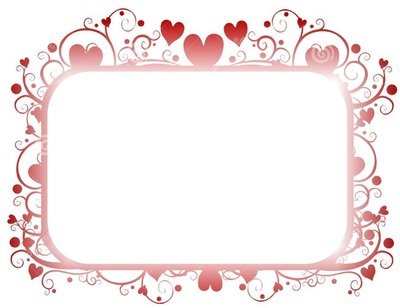 ME LLAMO _______________

Y TENGO___ AÑOS
NOMBRE__________  FECHA________
MI COLE SE LLAMA:
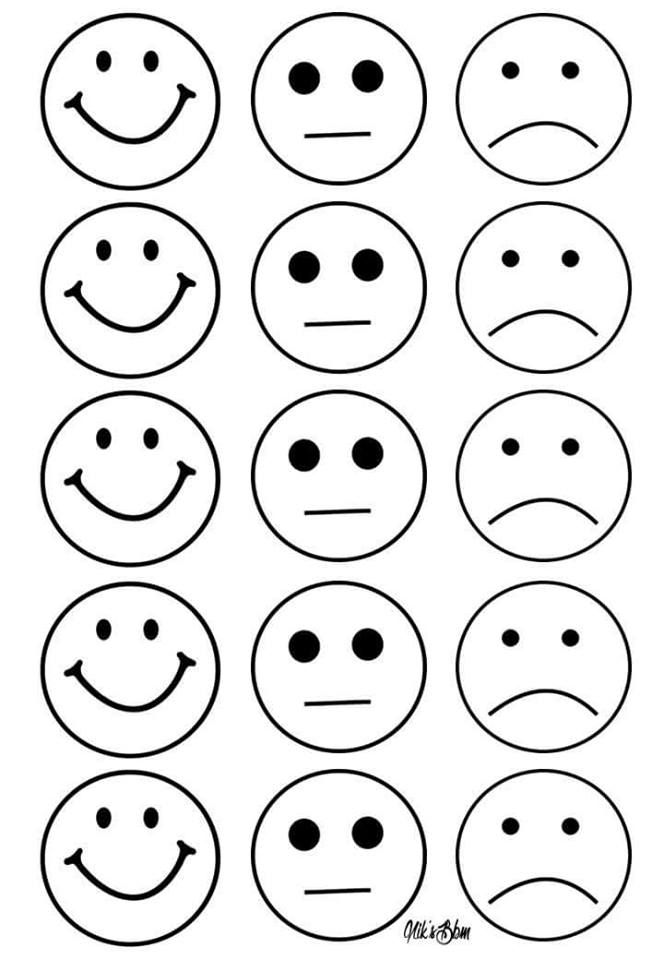 NOMBRE__________  FECHA________
MI MAESTRA SE  LLAMA:
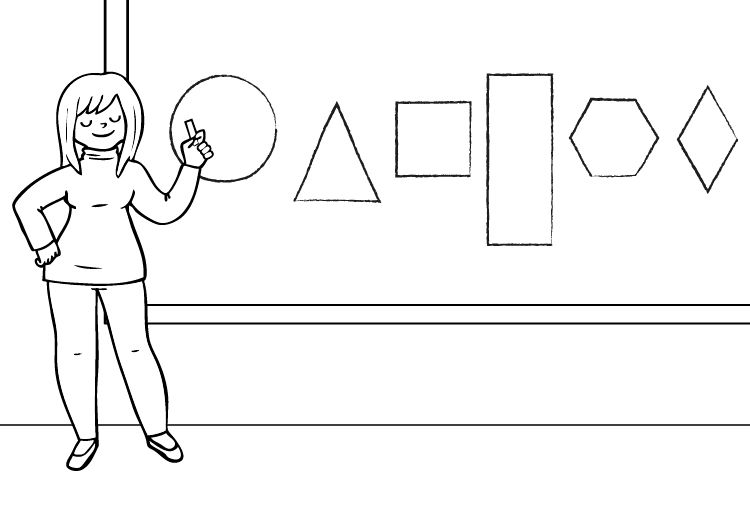 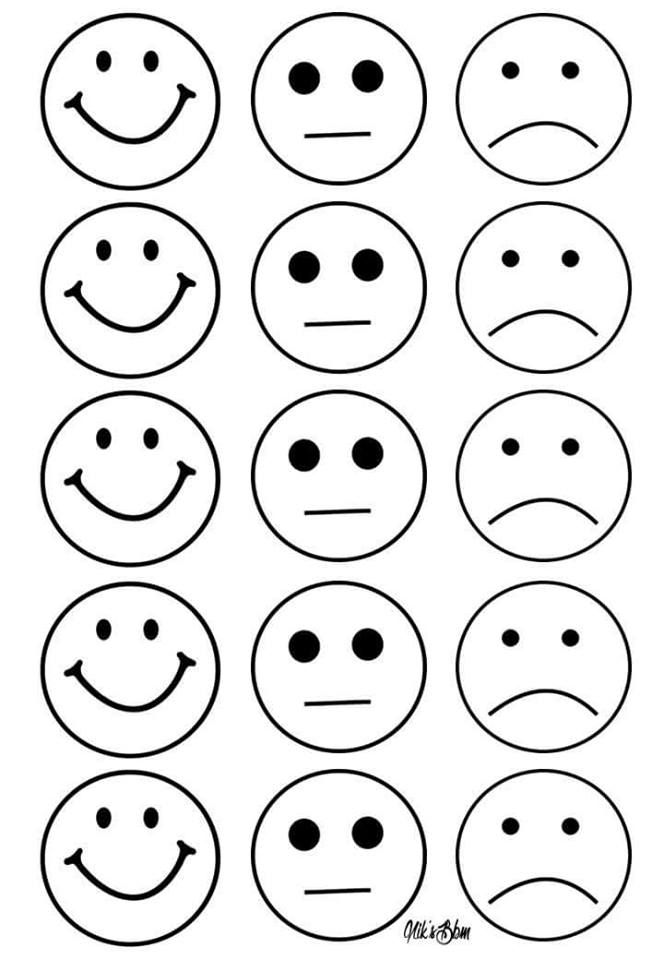 NOMBRE__________  FECHA________
EN MI COLE TENGO MUCHOS COMPAÑEROS
CUENTA EL NUMERO DE NIÑOS Y NIÑAS Y EL TOTAL
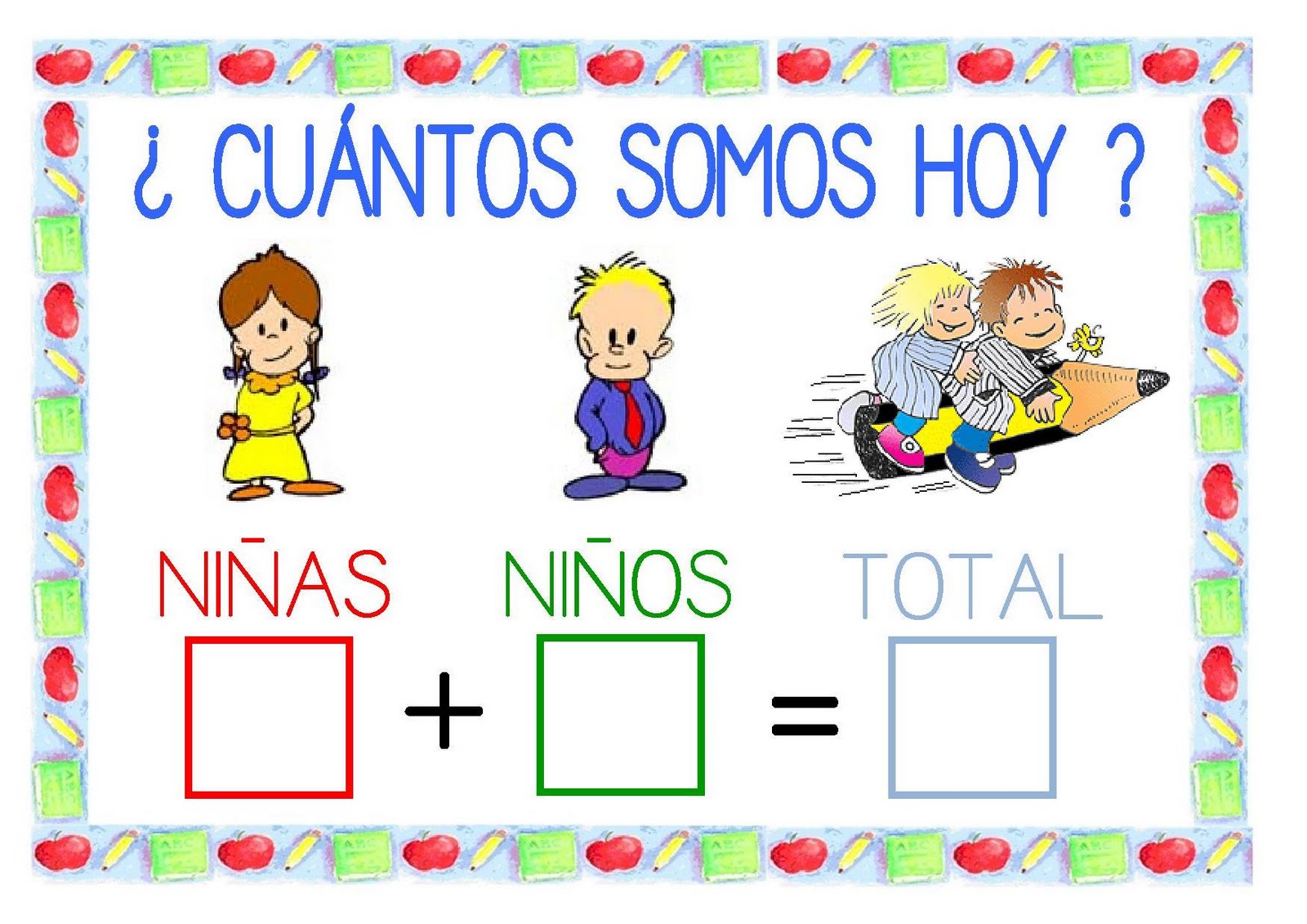 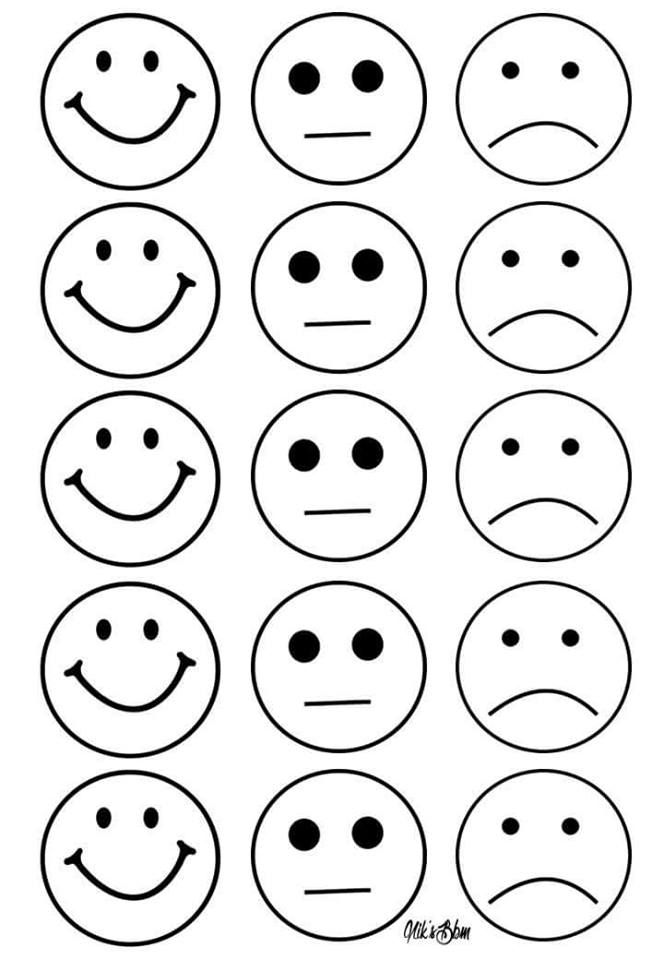 NOMBRE__________  FECHA________
PEDIMOS PERMISO PARA ENTRAR
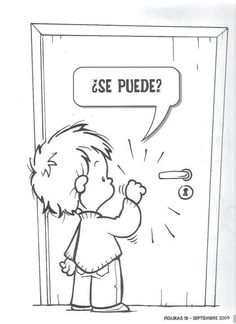 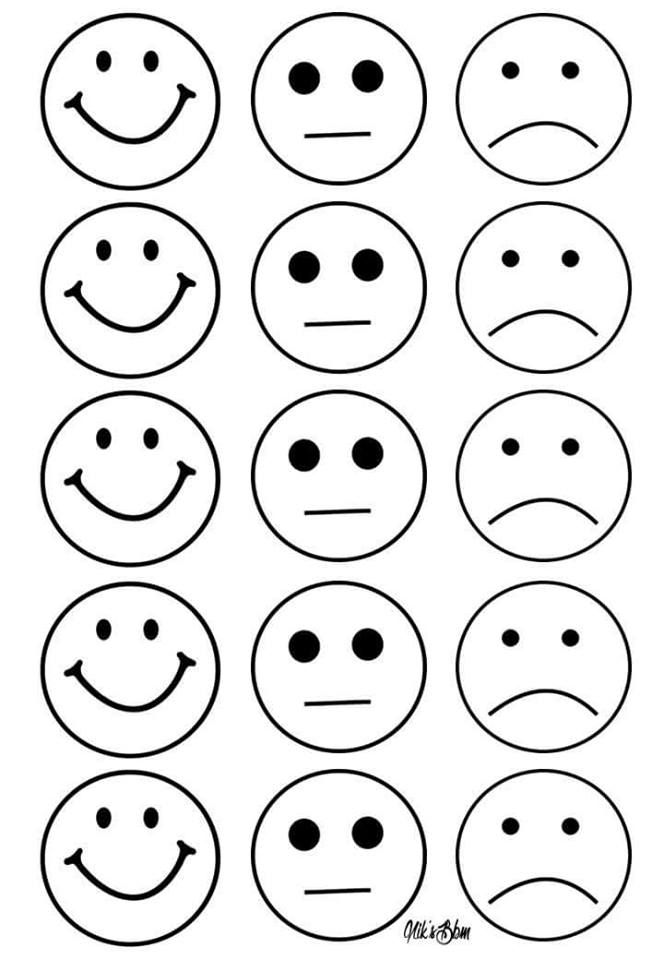 NOMBRE__________  FECHA________
SALUDO AL ENTRAR Y ME DESPIDO AL SALIR
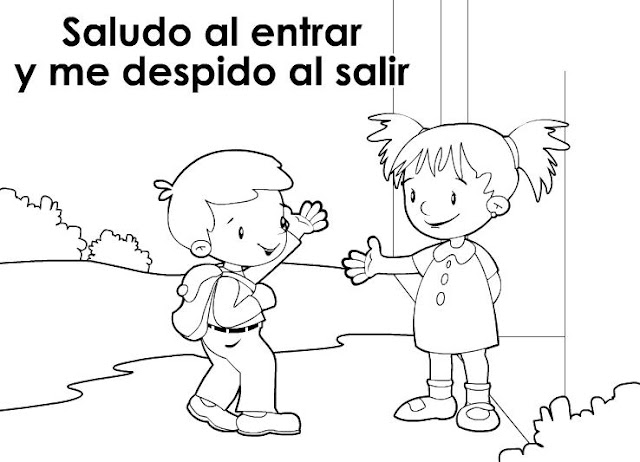 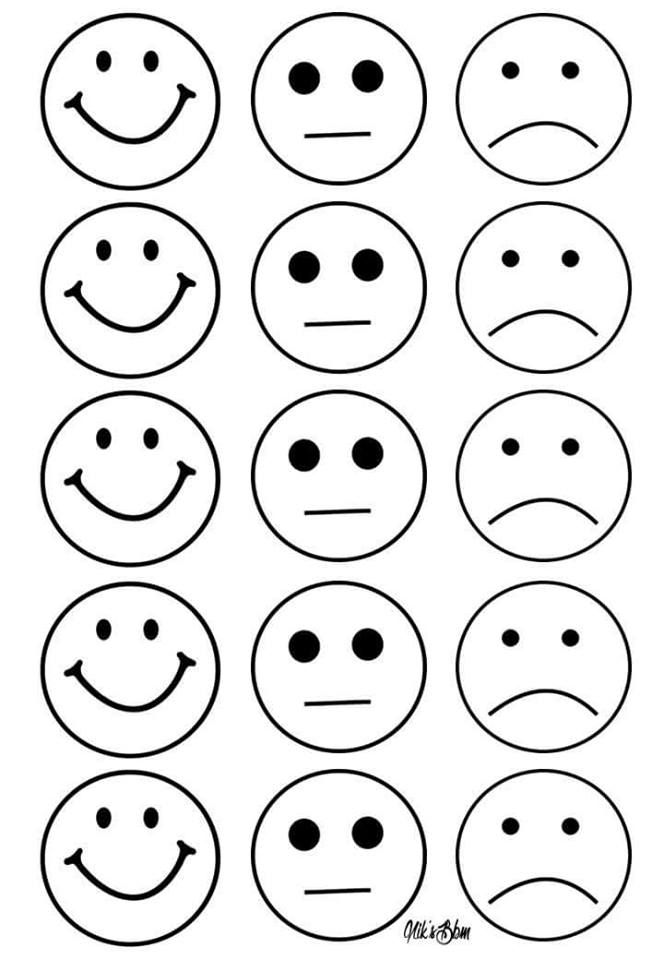 NOMBRE__________  FECHA________
LA BASURA SE TIRA EN LA PAPELERA
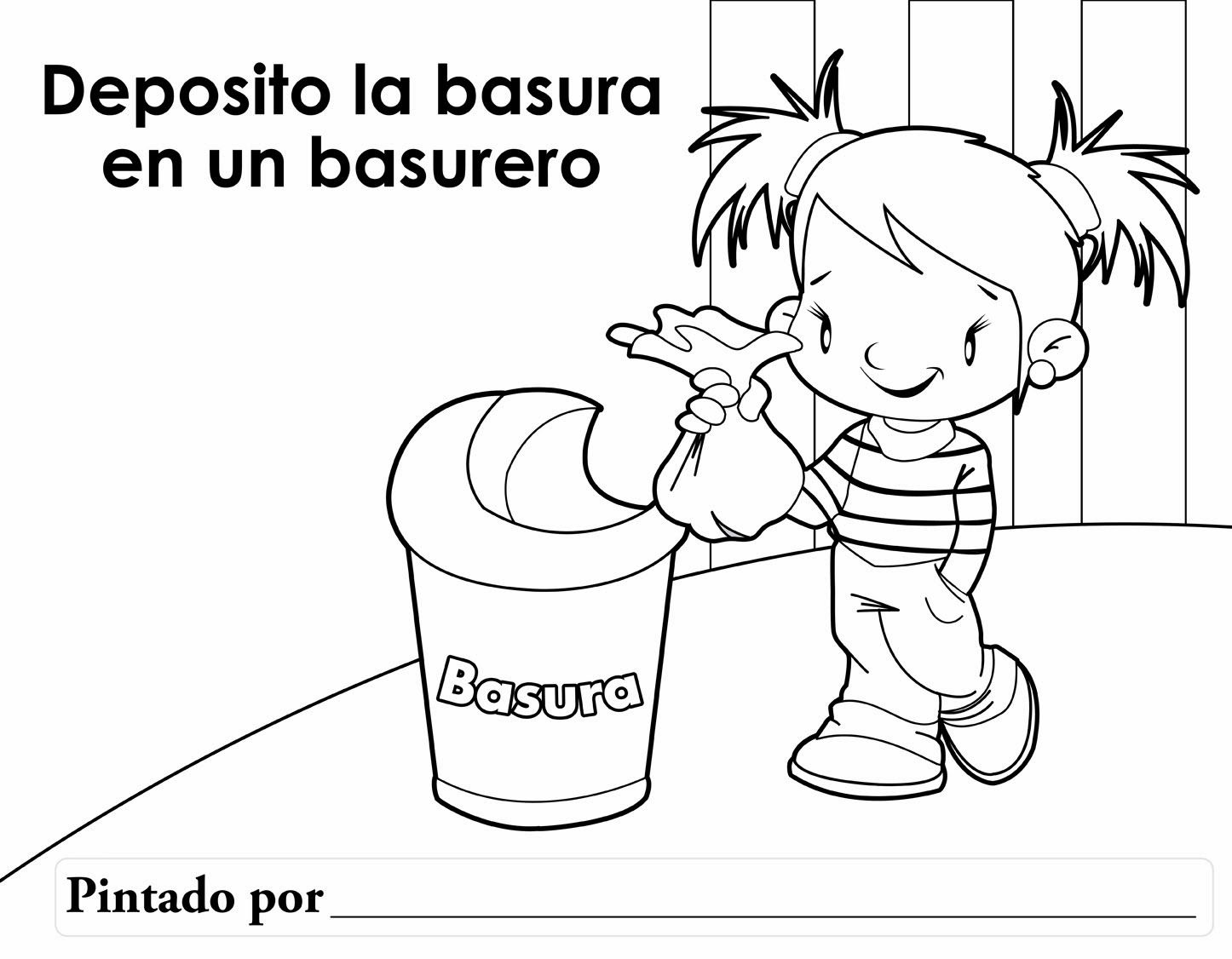 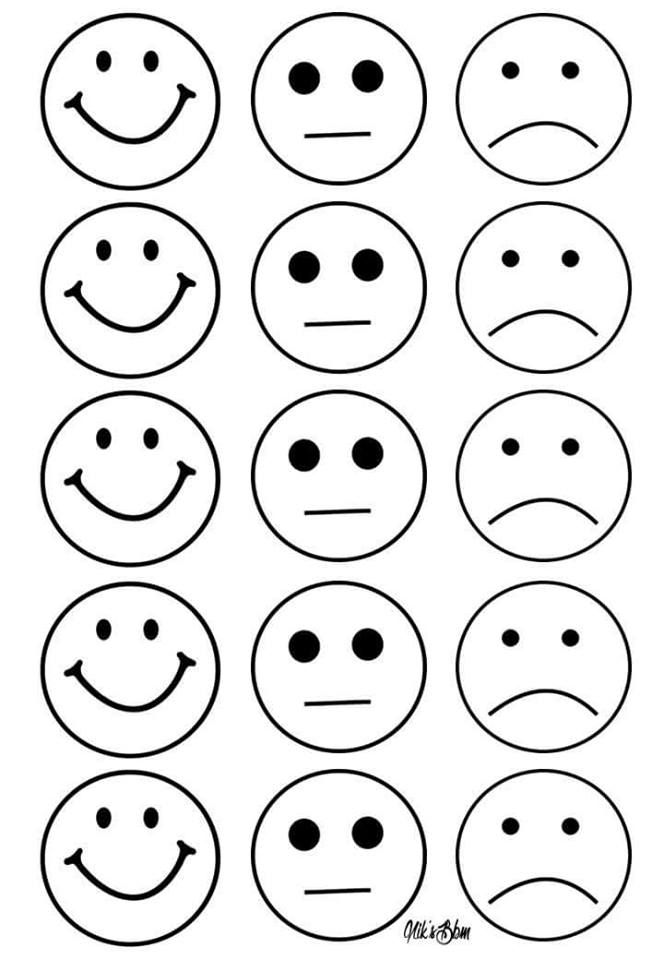 NOMBRE__________  FECHA________
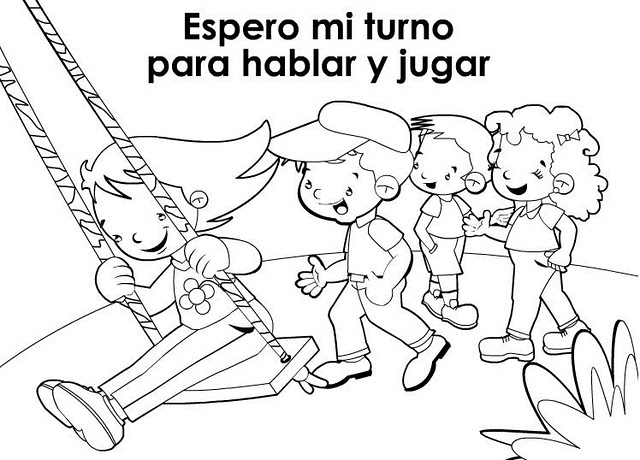 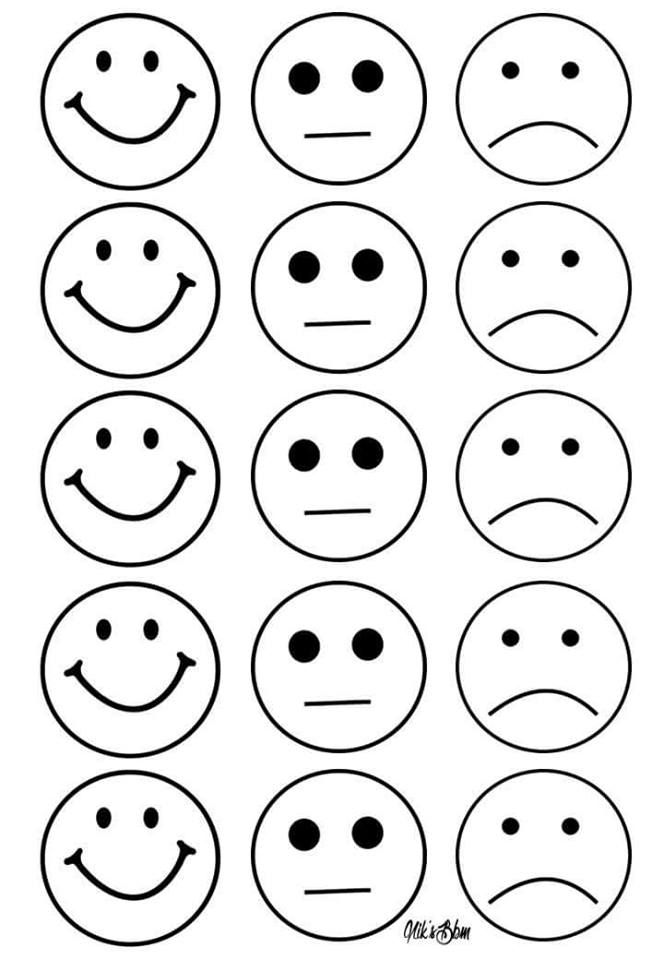 NOMBRE__________  FECHA________
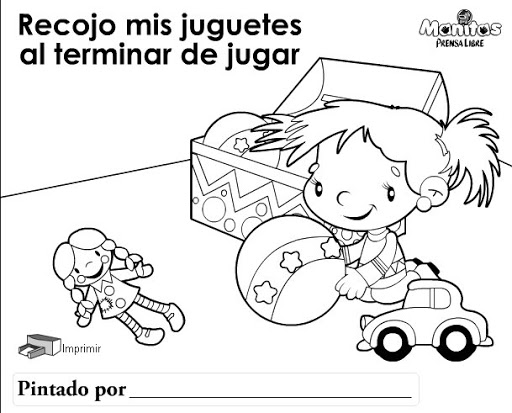 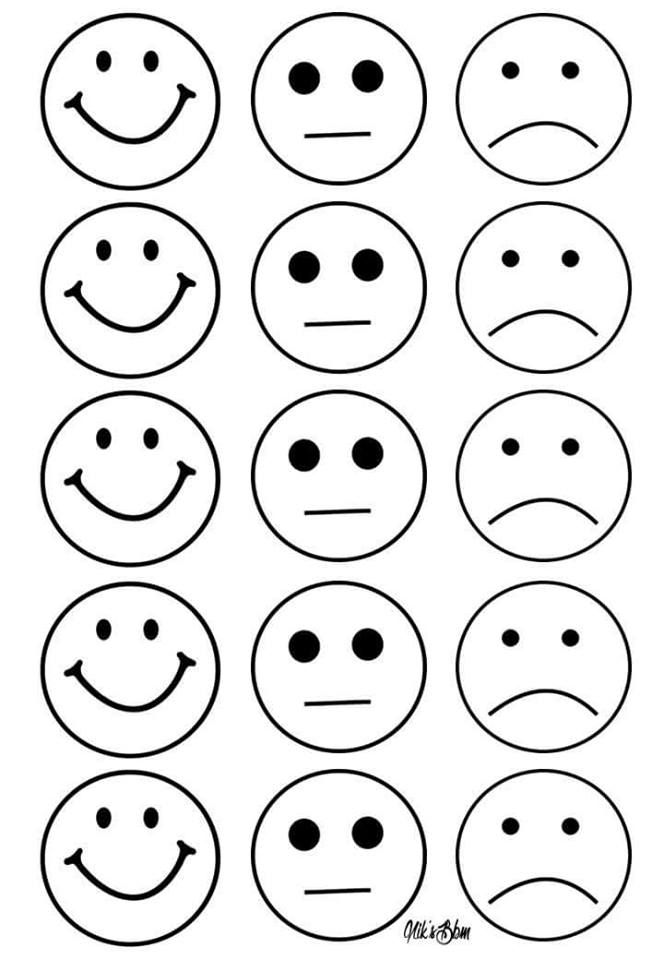 NOMBRE__________  FECHA________
MANTENEMOS LA CLASE ORDENADA
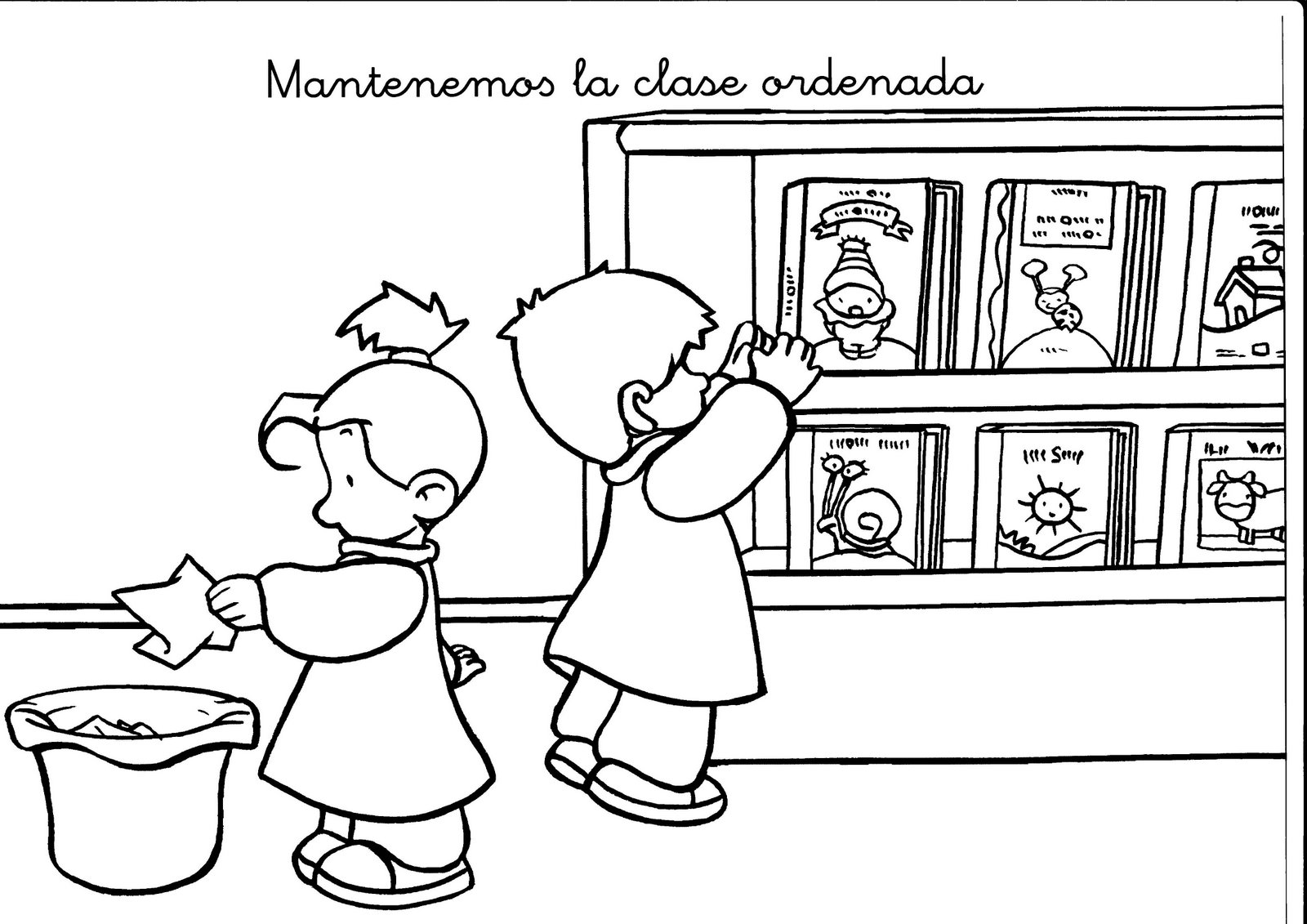 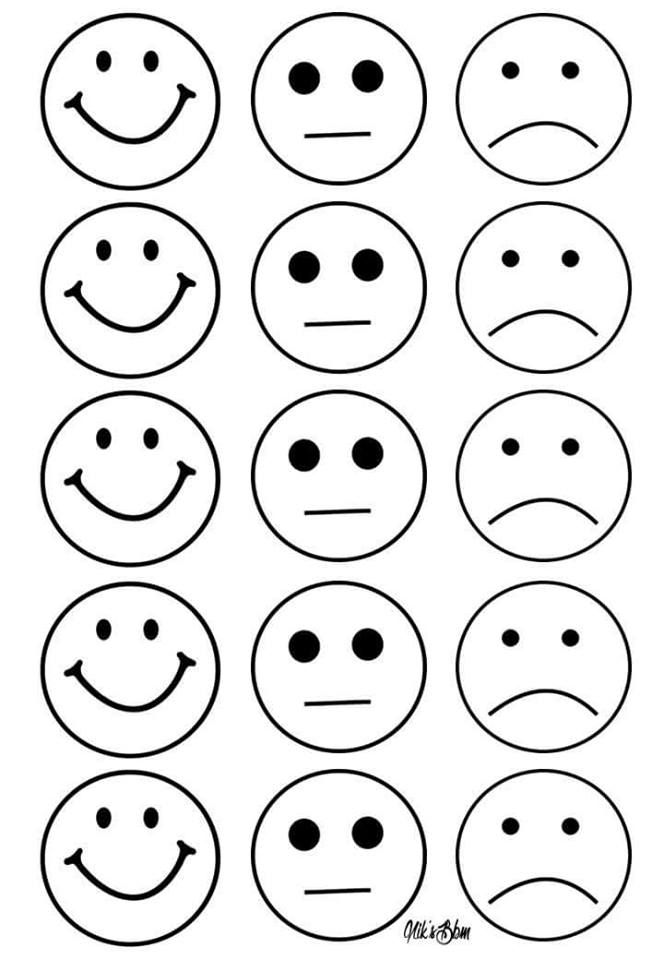 NOMBRE__________  FECHA________
PIDO LAS COSAS POR FAVOR.
PEGA UN GOMET EN EL OBJETO QUE SOLICITA LA NIÑA
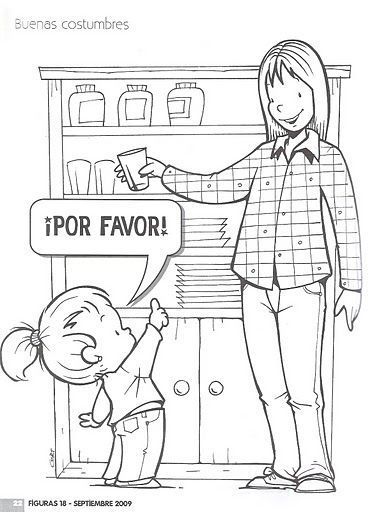 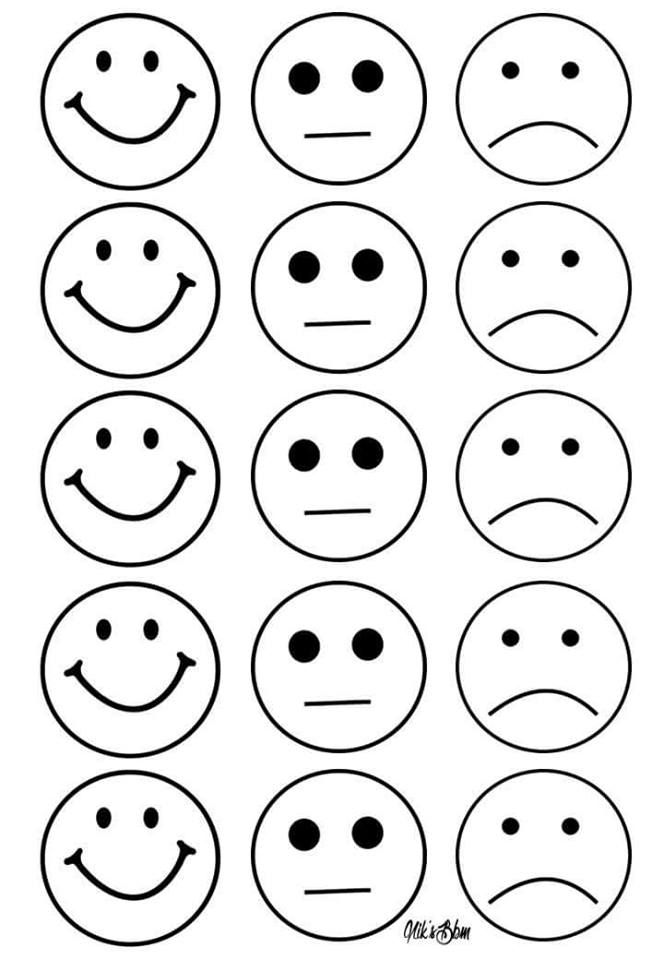 NOMBRE__________  FECHA________
RECOJO LA SILLA SIN ARRASTRAR
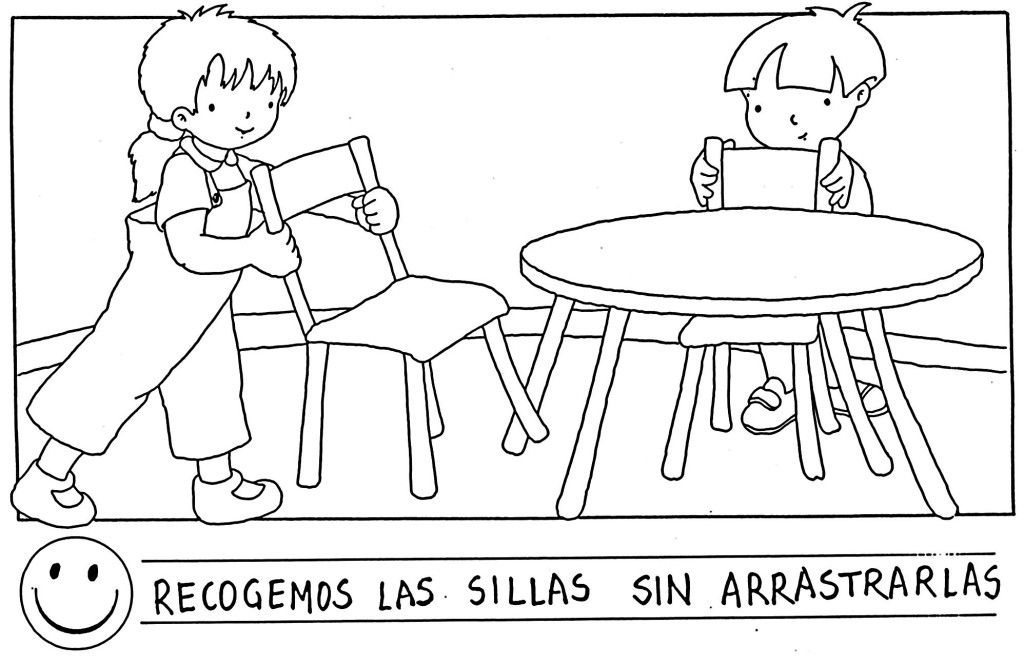 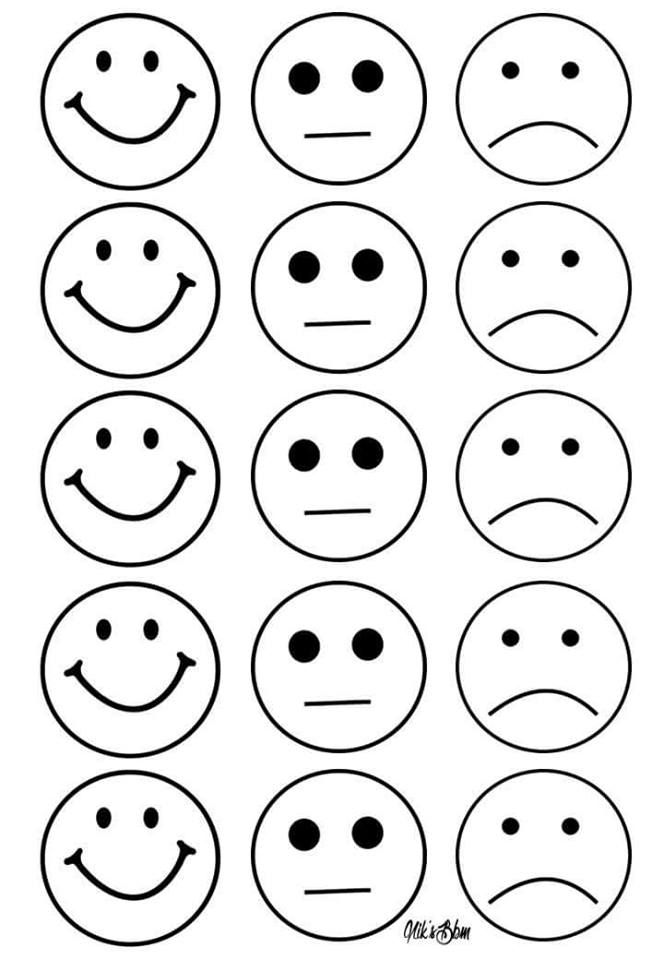 NOMBRE__________  FECHA________
SUBIMOS Y BAJAMOS LAS ESCALERAS POR LA DERECHA SIN CORRER
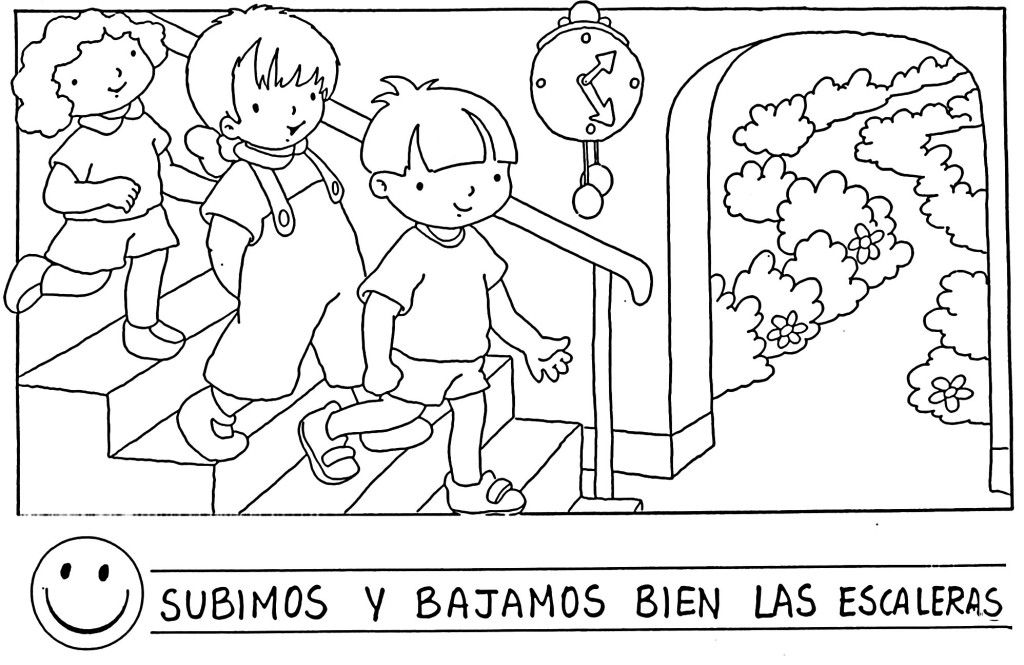 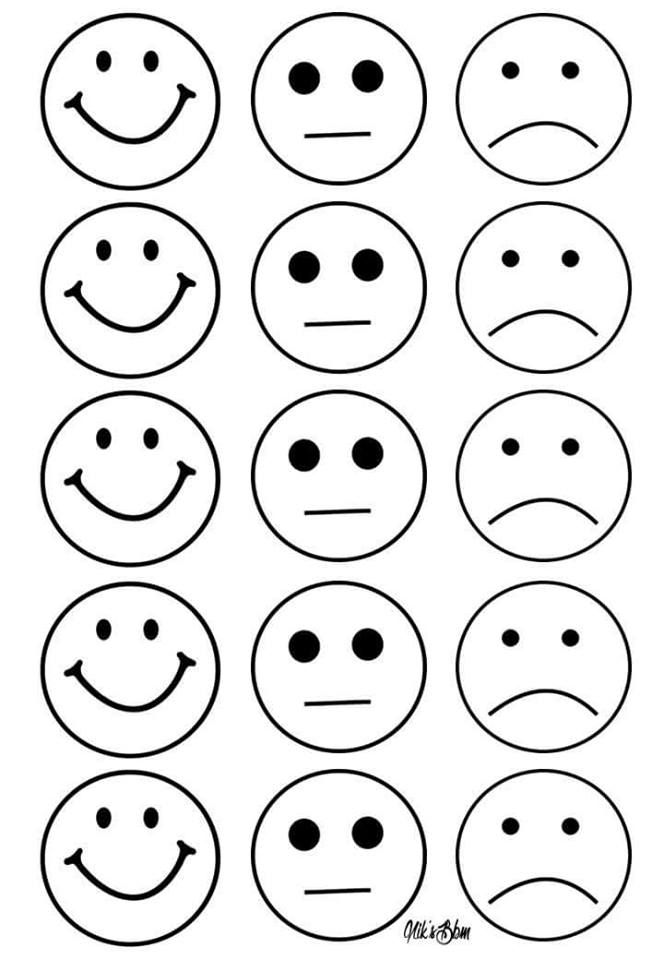 NOMBRE__________  FECHA________
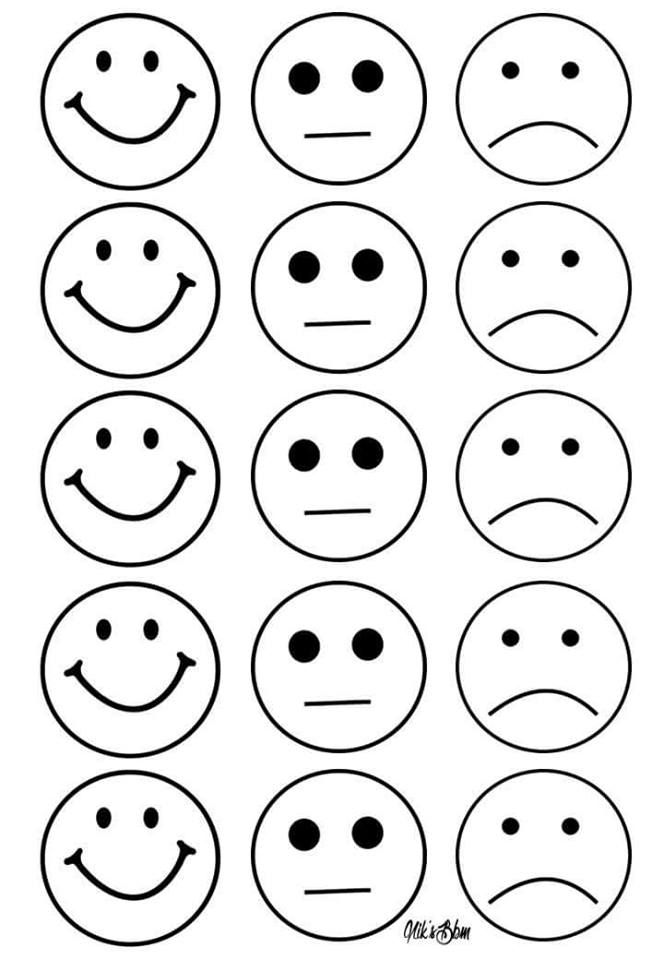 NOMBRE__________  FECHA________
PEGA TU FOTO DE CARNÉ DE BEBÉ Y ACTUAL DONDE CORRESPONDA. DIBÚJATE DE MAYOR
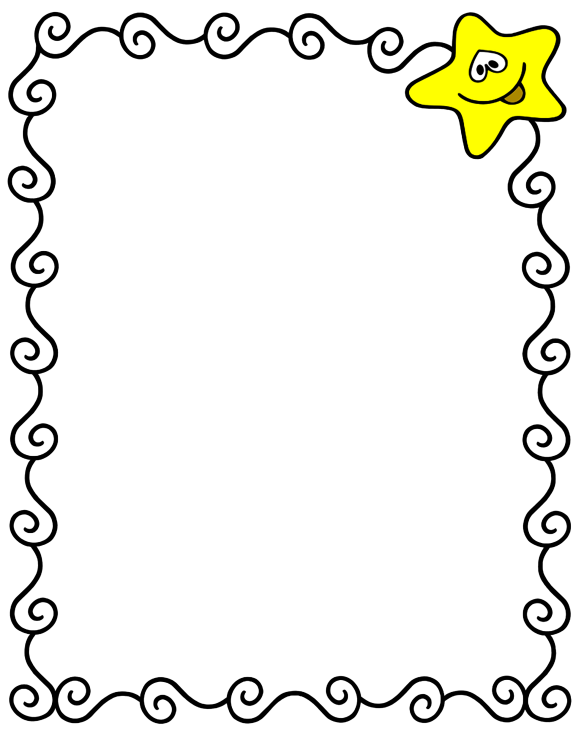 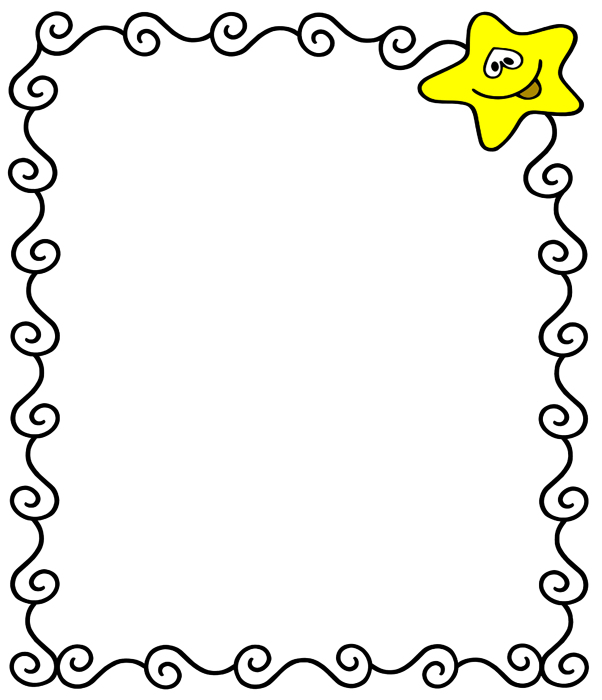 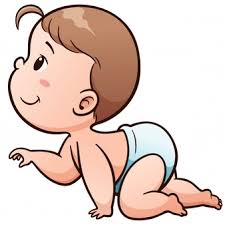 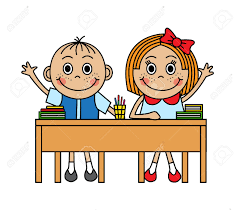 DE MAYOR VOY A SER…
AHORA SOY MAYOR
DE BEBÉ ERA ASÍ
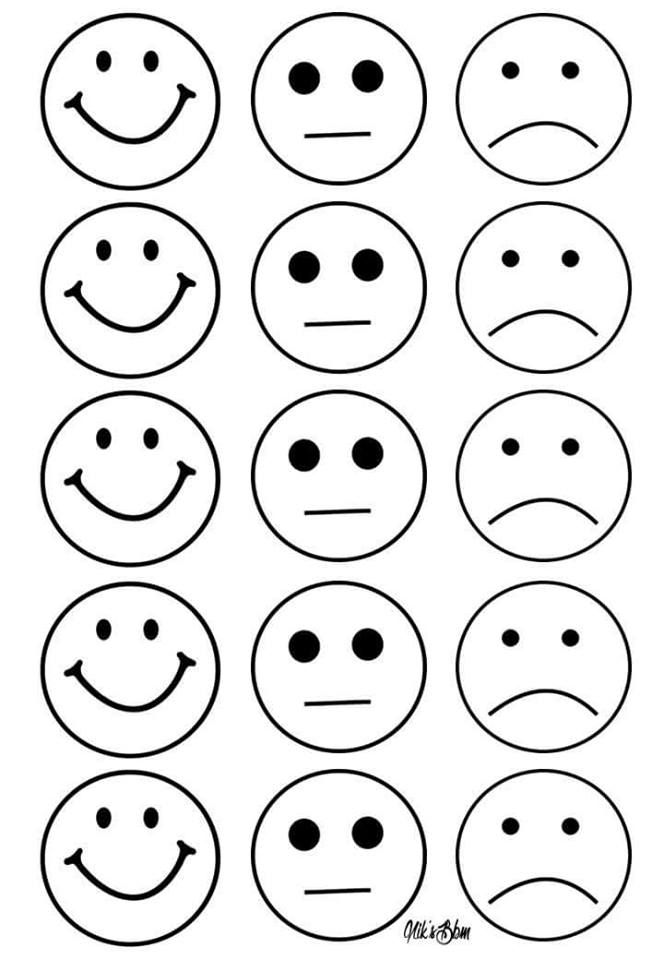 NOMBRE__________  FECHA________
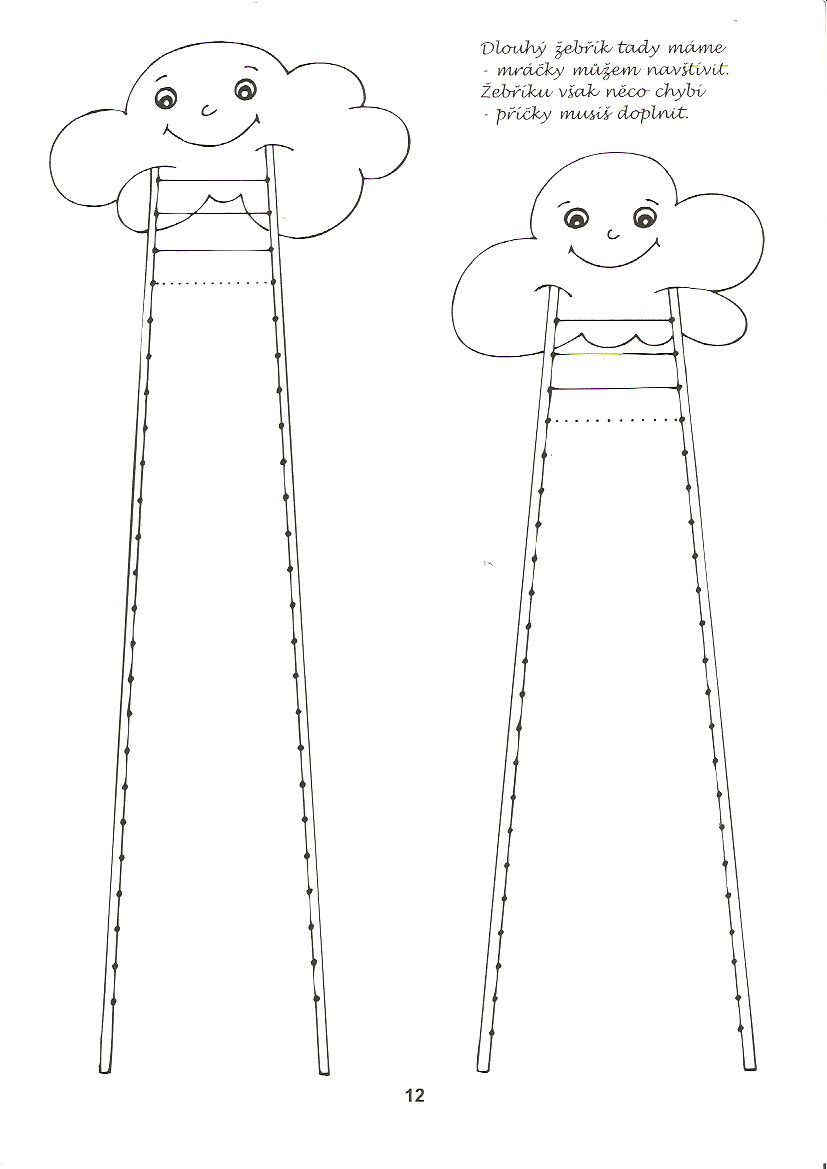 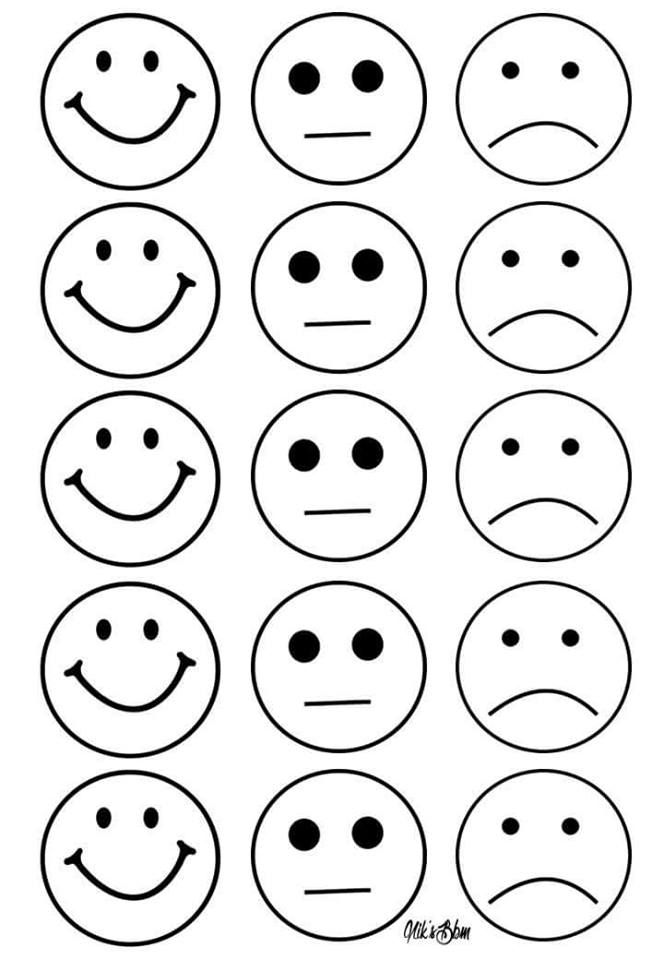 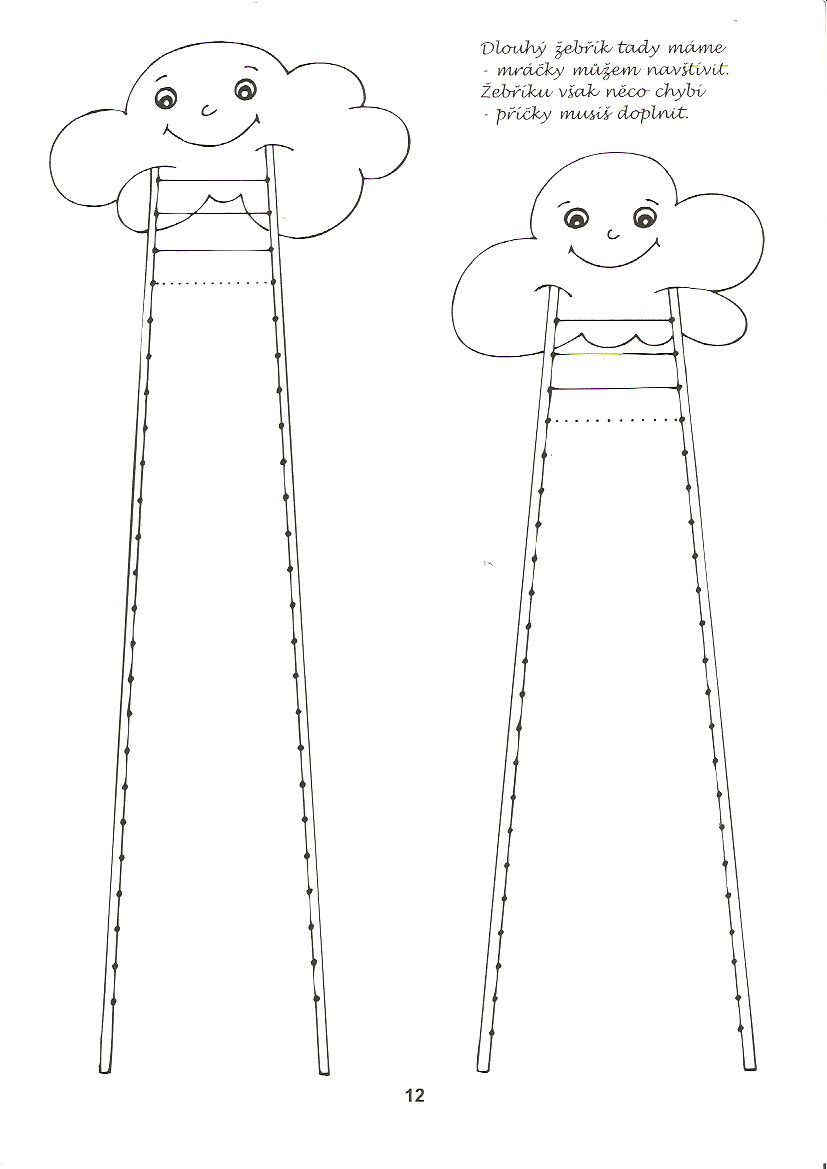 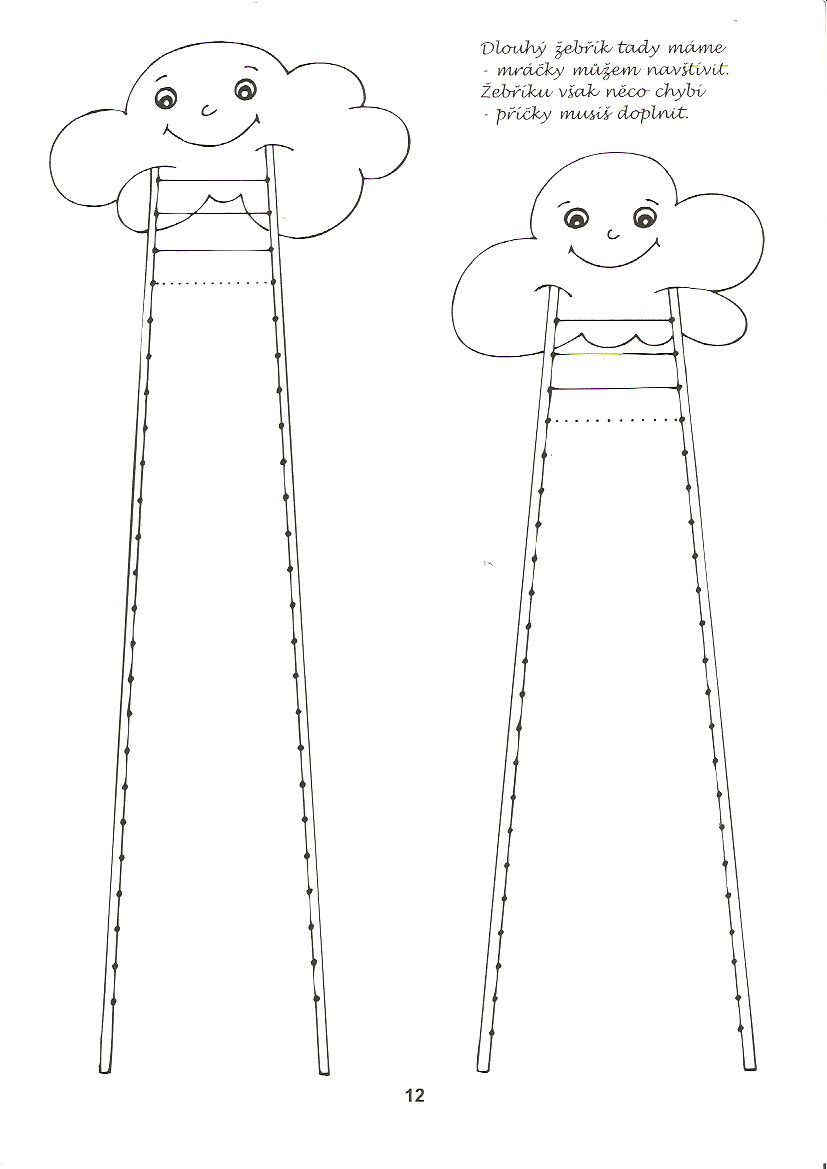 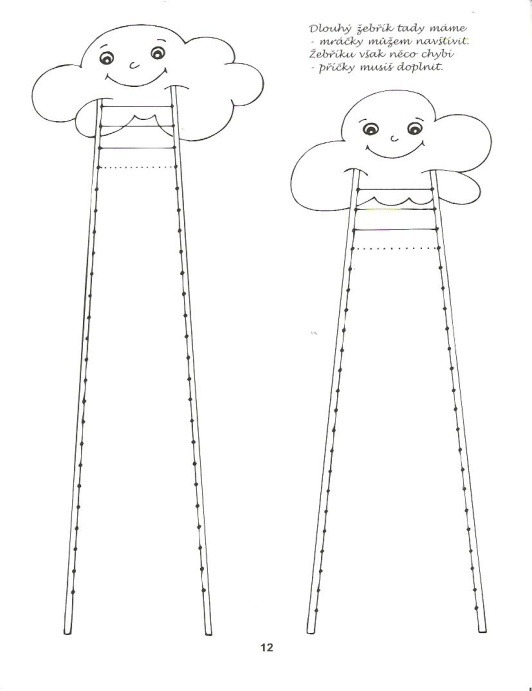 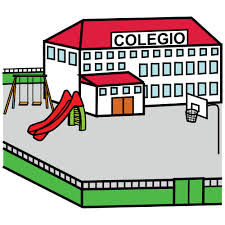 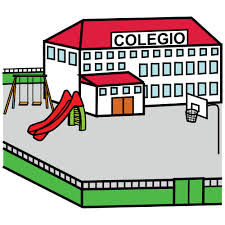 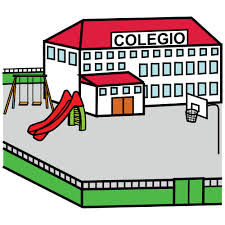 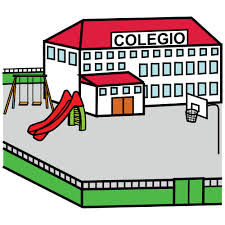 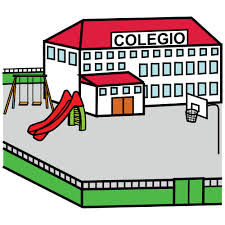 NOMBRE__________  FECHA________
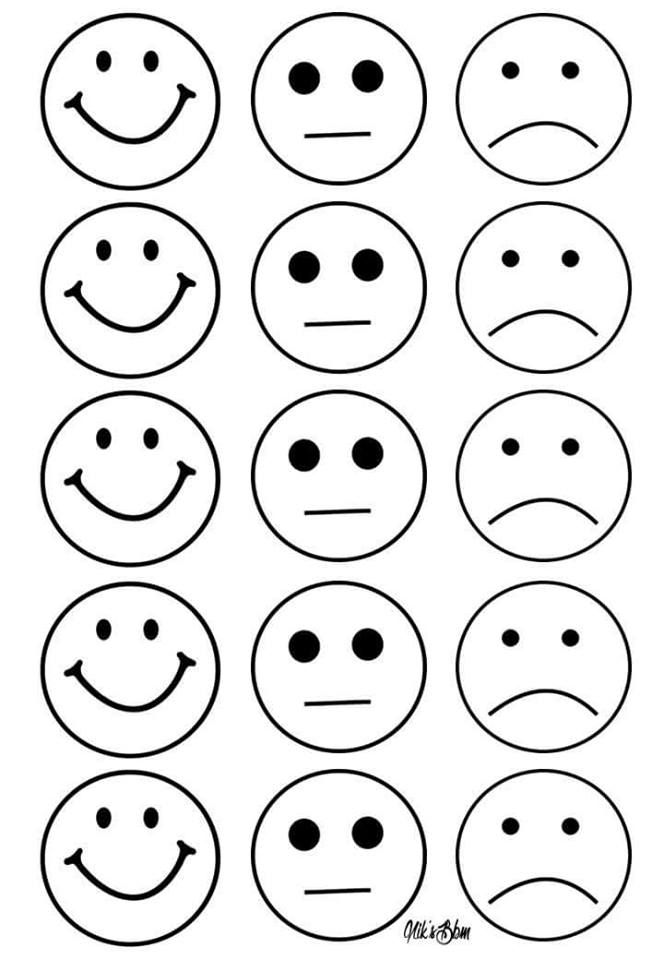 UNE CADA HERRAMIENTA CON CADA PROFESIONAL DEL COLEGIO
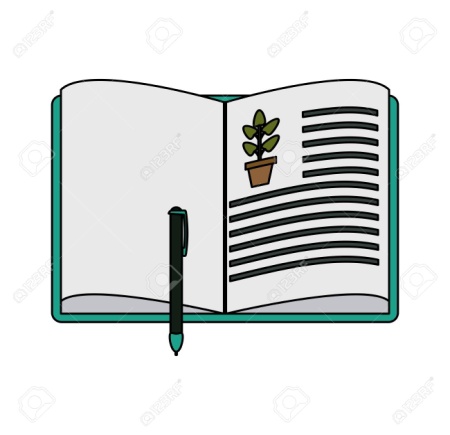 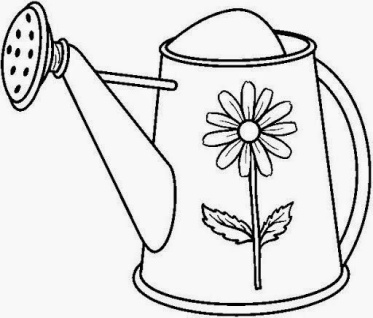 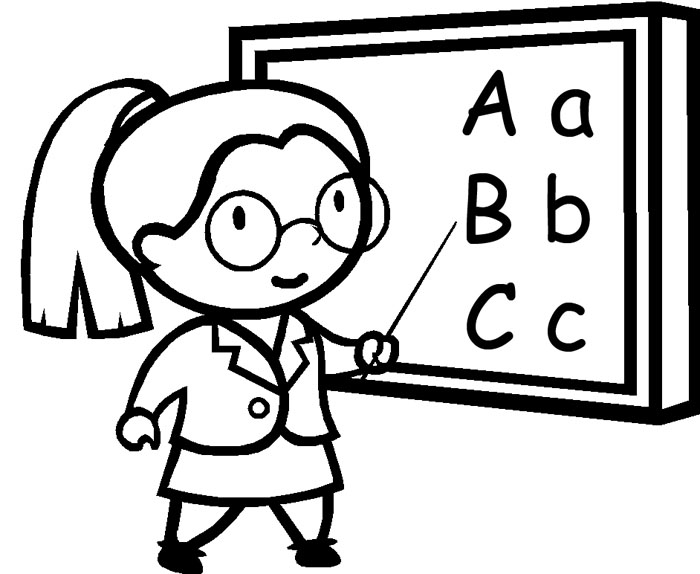 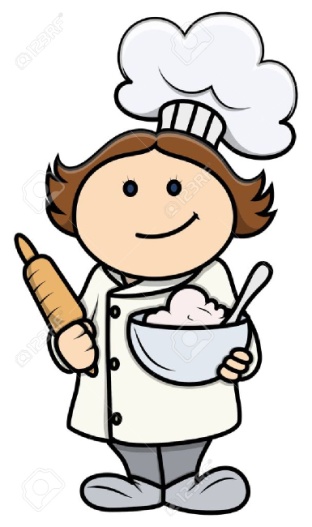 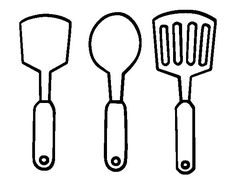 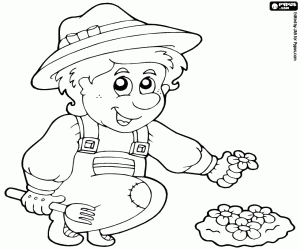 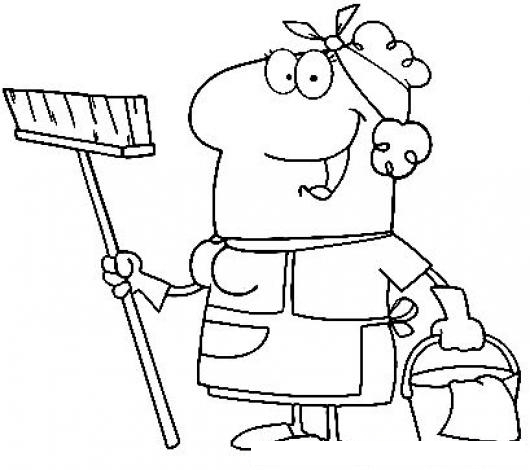 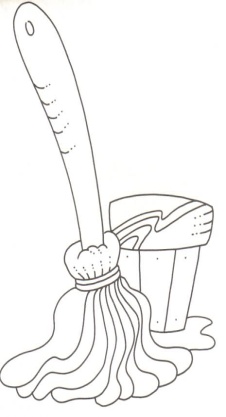 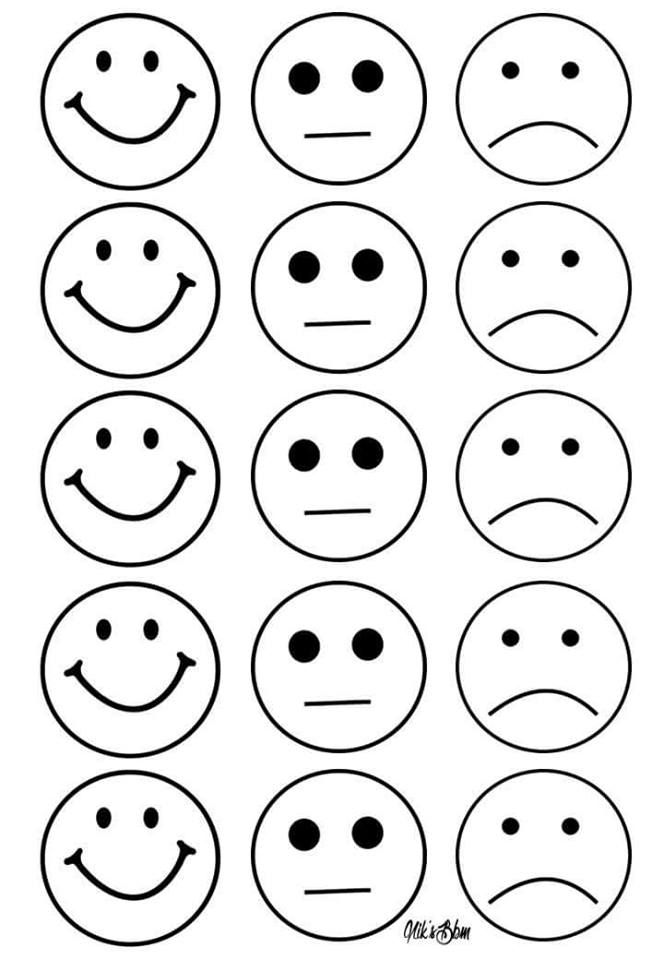 NOMBRE__________  FECHA________
HACEMOS LA FILA ORDENADA PARA DESPLAZARNOS POR EL COLEGIO. COLOREA AL PRIMERO Y AL ULTIMO DE LA FILA
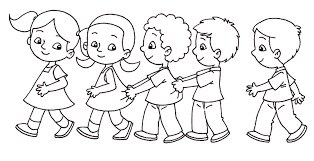 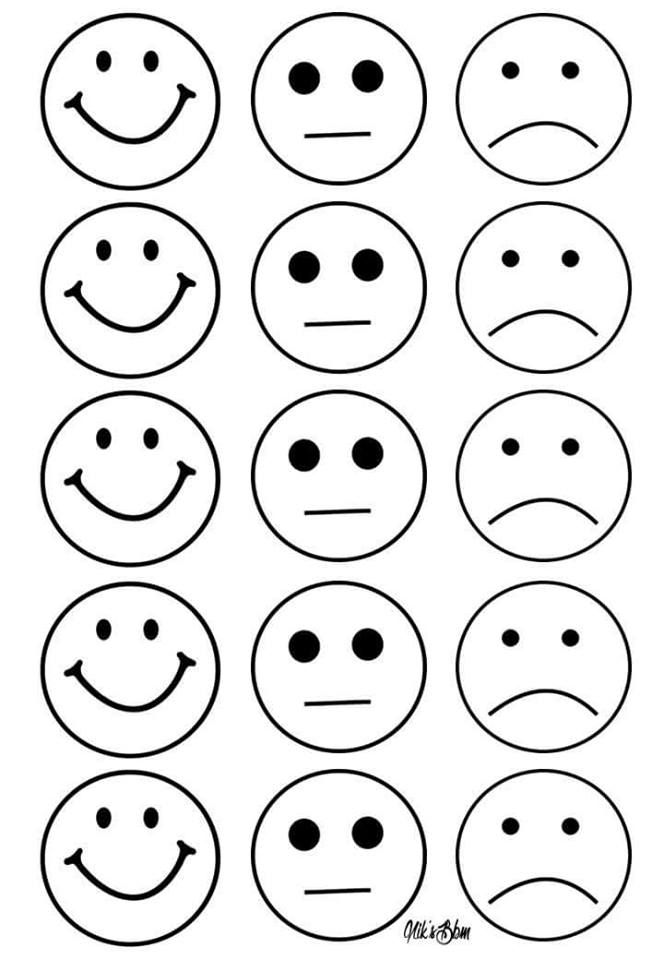 NOMBRE__________  FECHA________
COLOCA LOS PICTOGRAMAS DEBAJO DE CADA NIÑO SEGÚN CORRESPONDA.
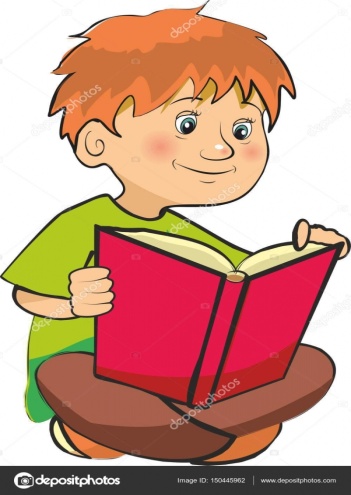 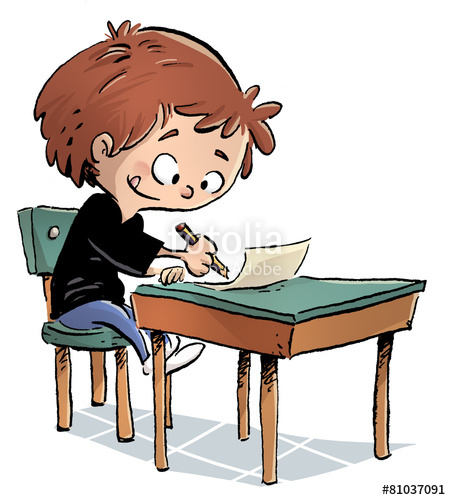 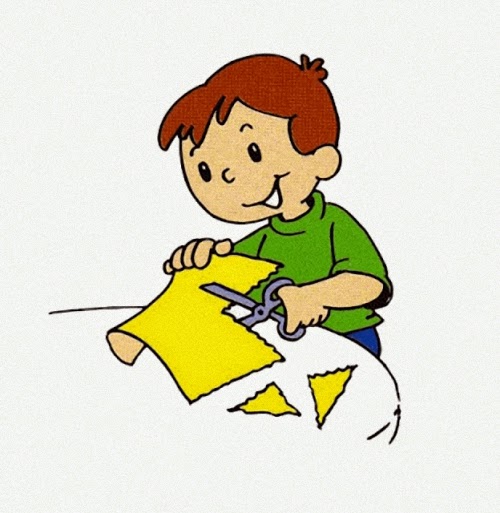 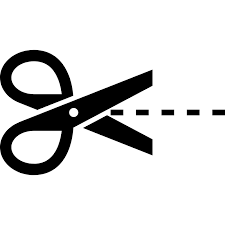 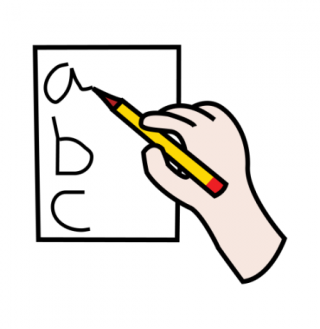 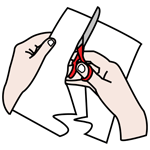 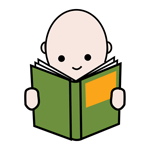 NOMBRE__________  FECHA________
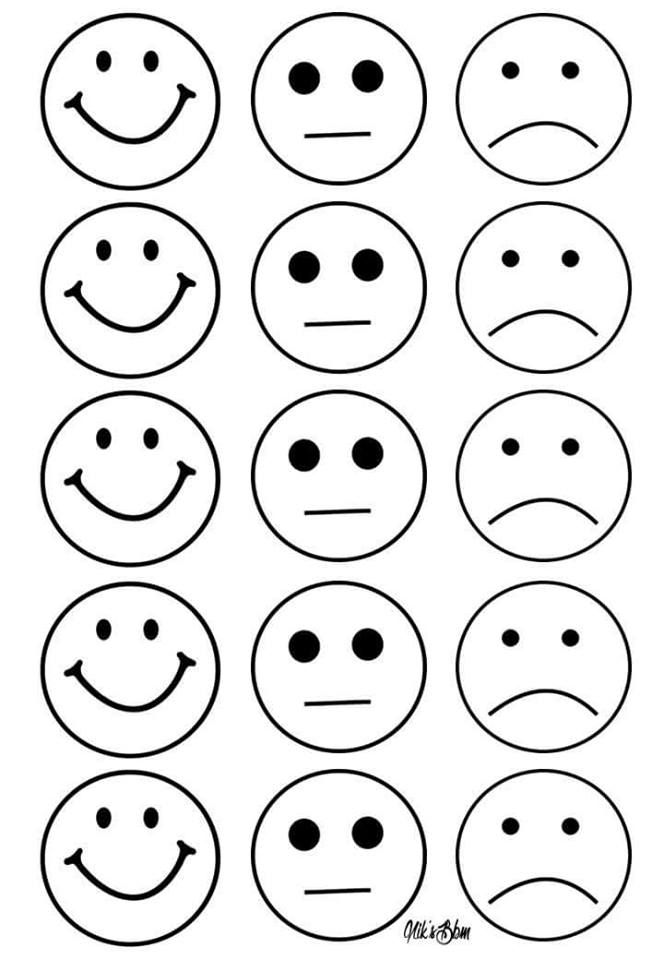 COLOREA SEGÚN CÓDIGO DADO POR EL PROFESOR
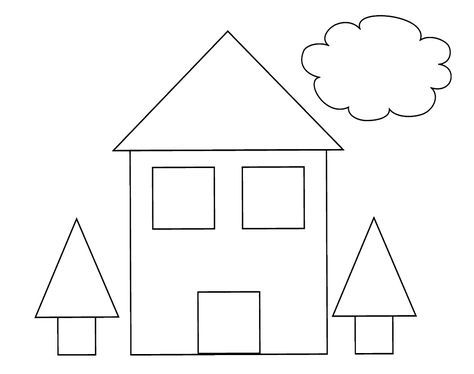 NOMBRE__________  FECHA________
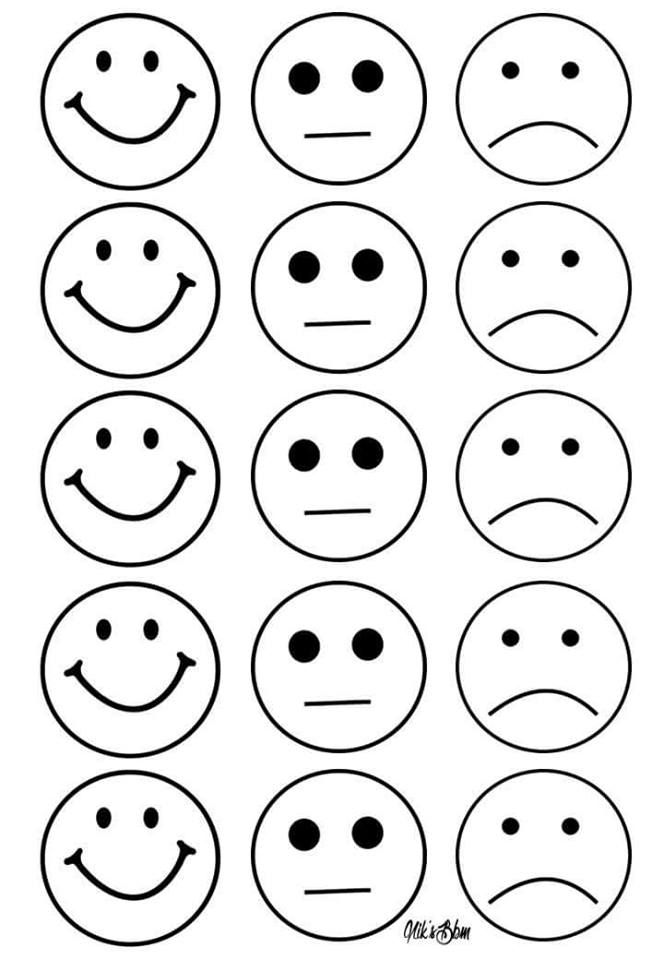 CAMINOS
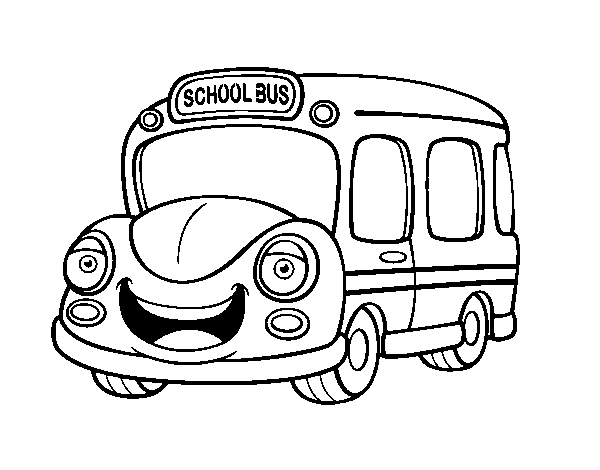 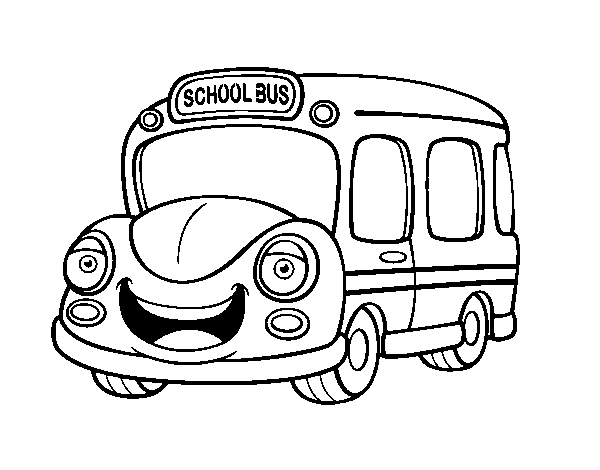 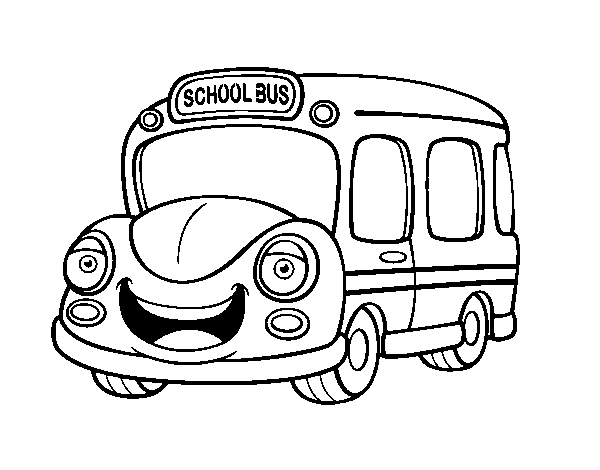 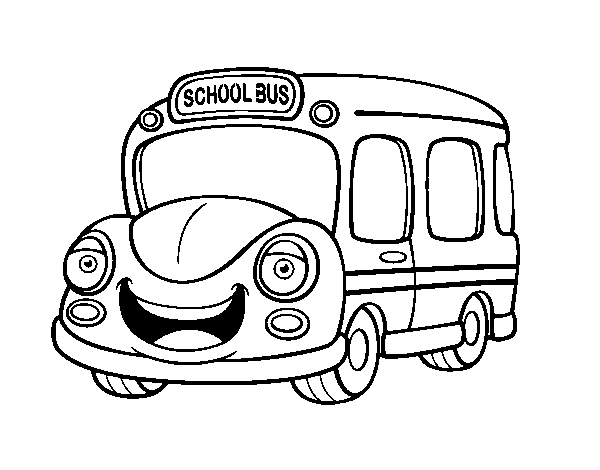 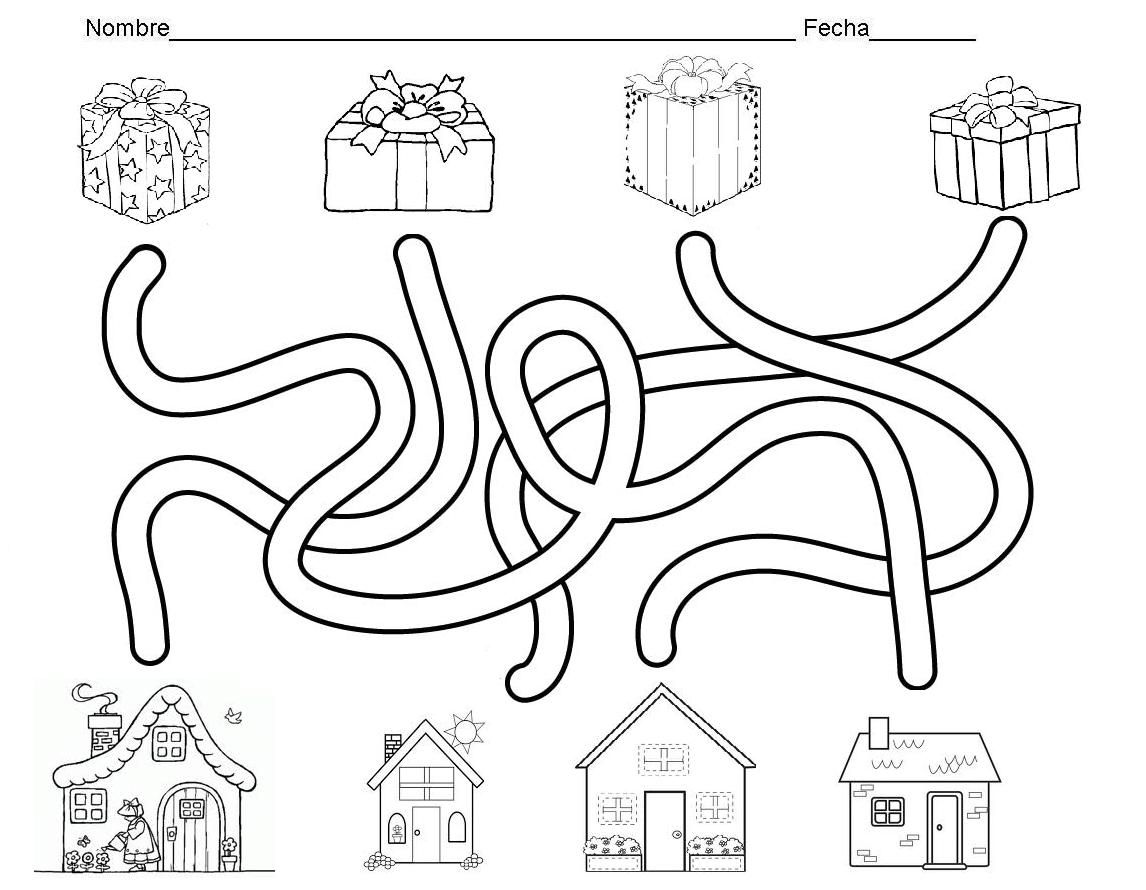 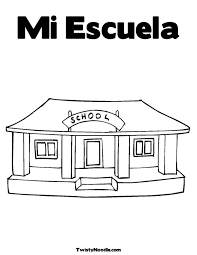 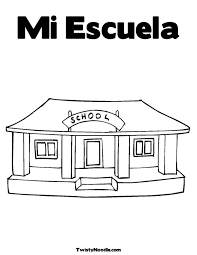 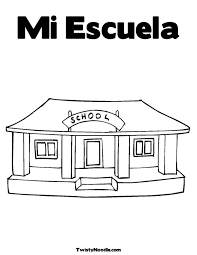 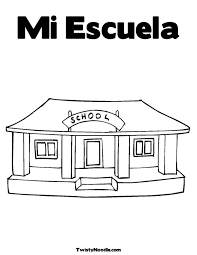 NOMBRE__________  FECHA________
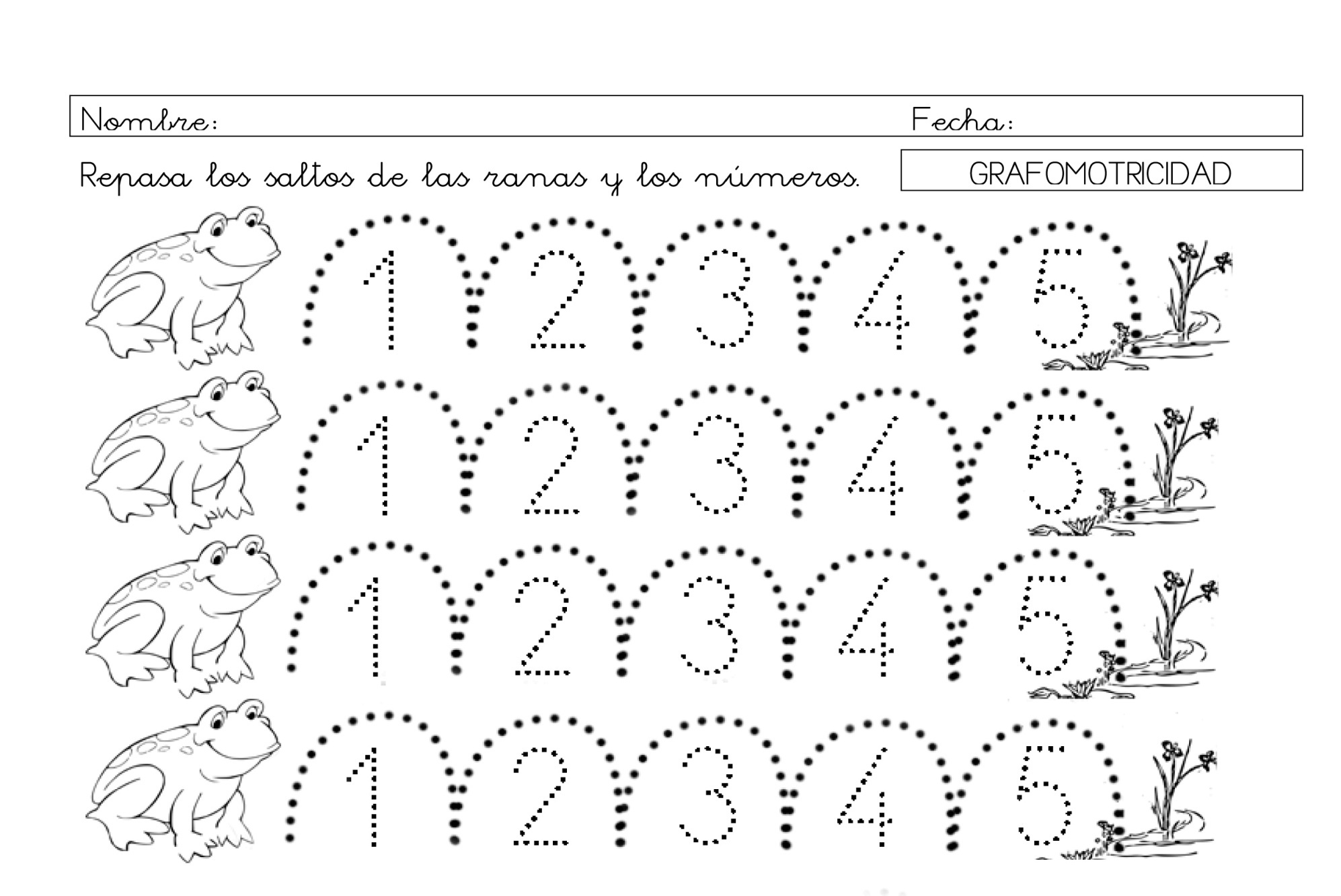 NOMBRE__________  FECHA________
UNE LOS NIÑOS CON LOS PICTOGRAMAS SEGÚN SUS ACCIONES
EL NIÑO LEE                       EL NIÑO ESCRIBE                       EL NIÑO RECORTA
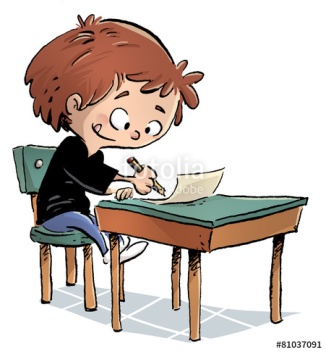 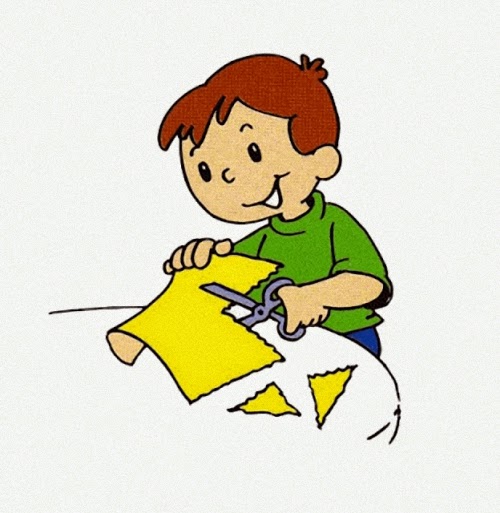 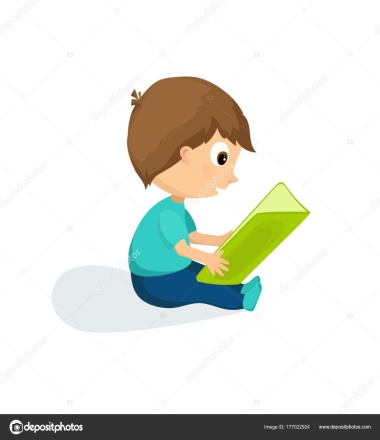 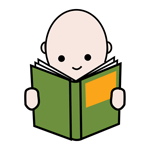 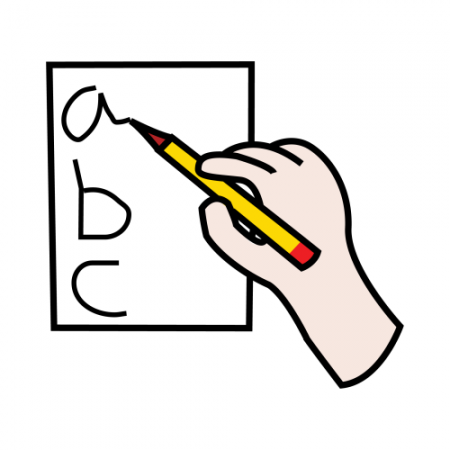 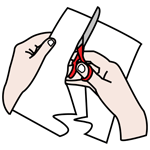 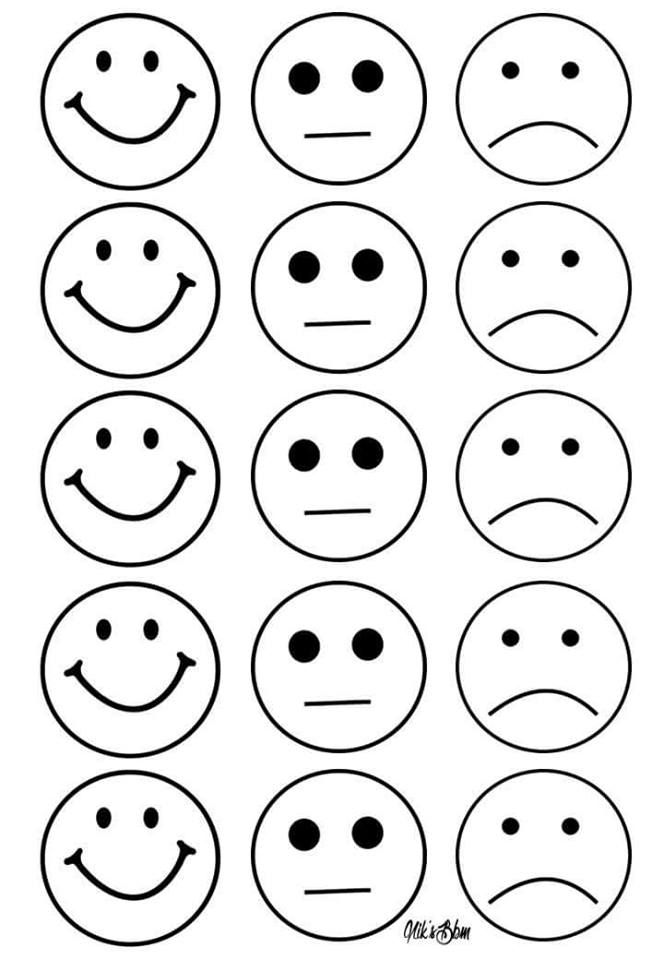 NOMBRE__________  FECHA________
CONTINÚA LA SERIE:
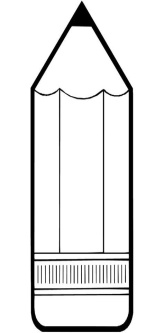 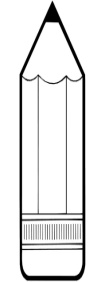 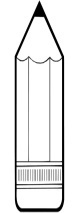 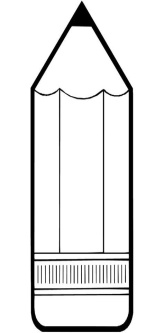 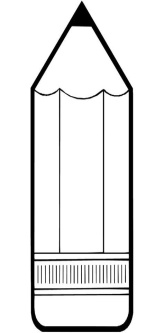 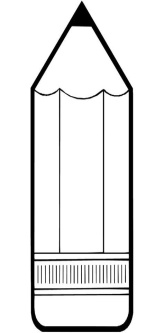 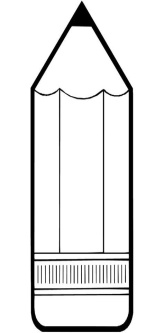 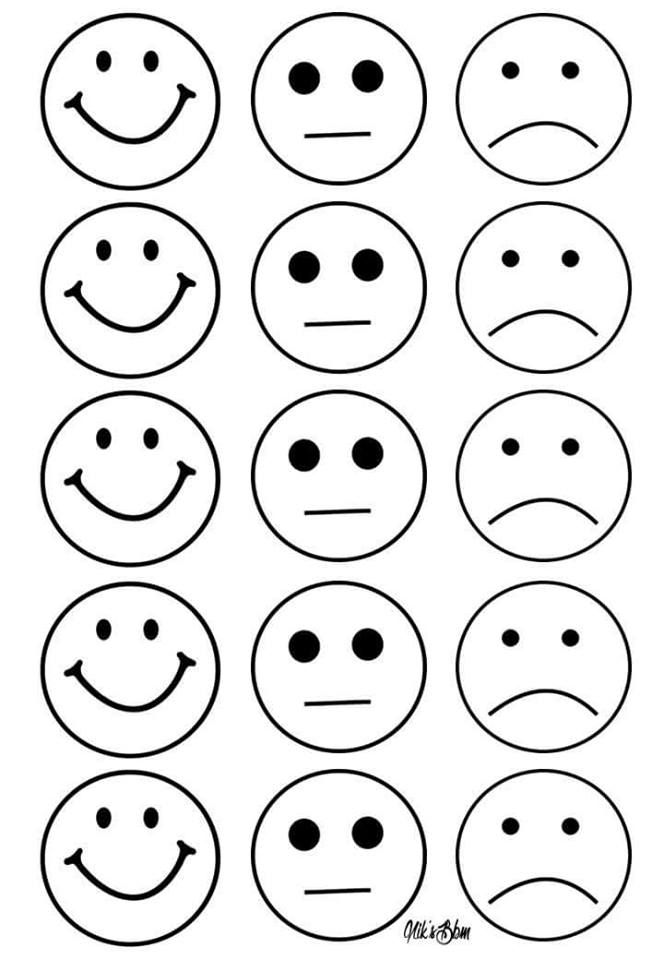 NOMBRE__________  FECHA________
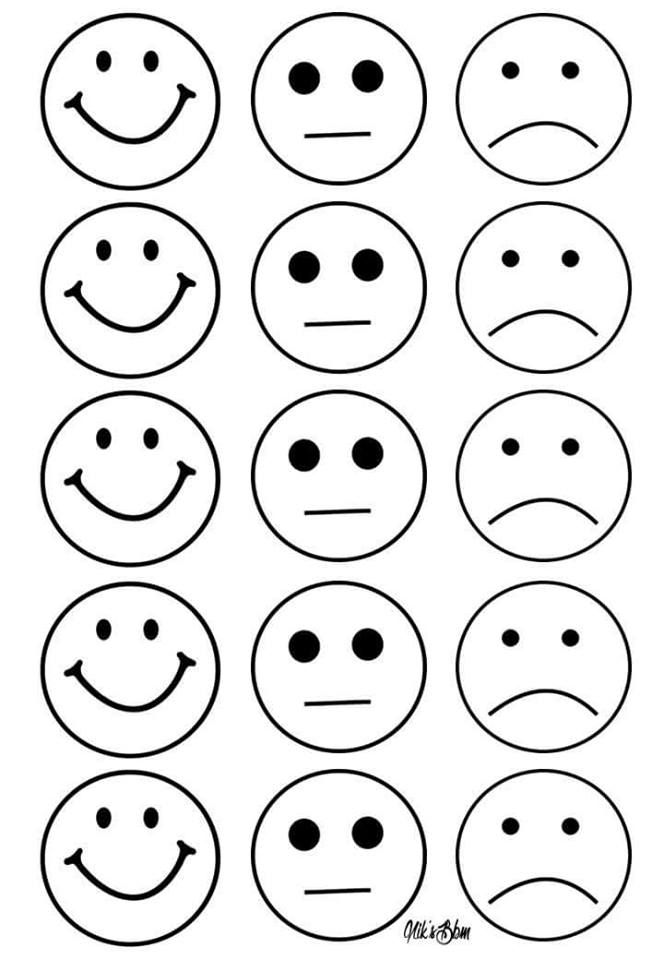 PUZLE
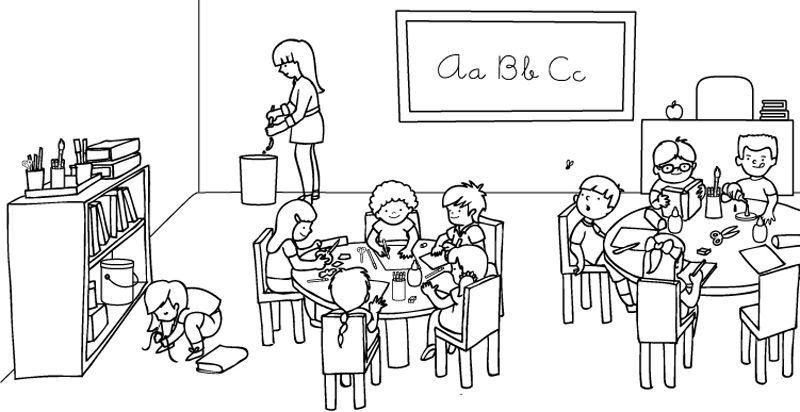 NOMBRE__________  FECHA________
PINTA LAS MOCHILAS DEL COLOR Y LA CANTIDAD INDICADOS
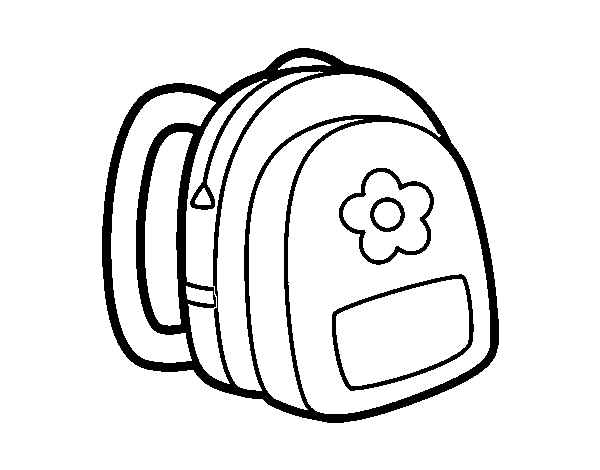 4
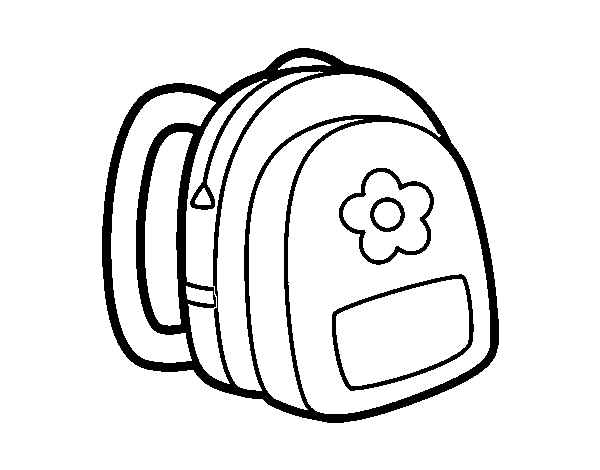 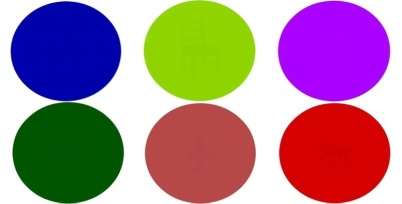 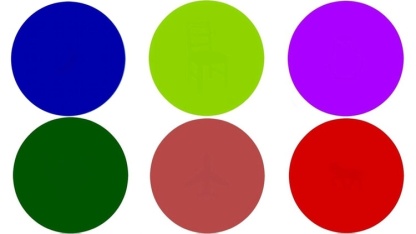 5
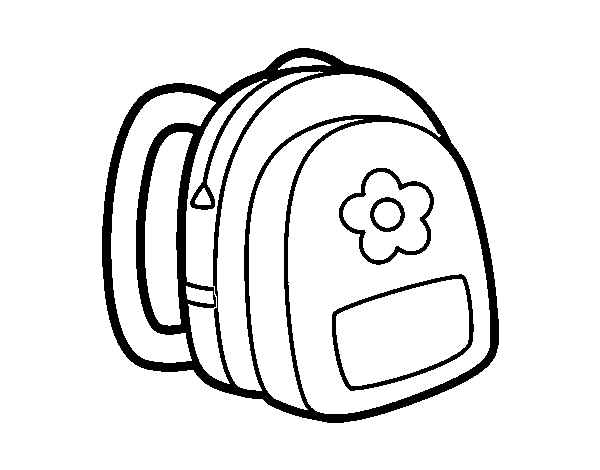 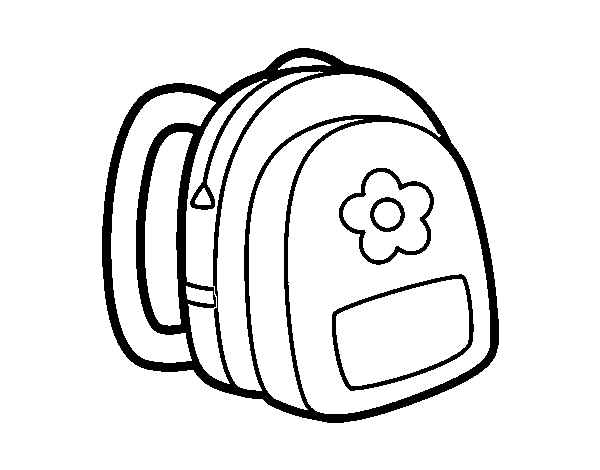 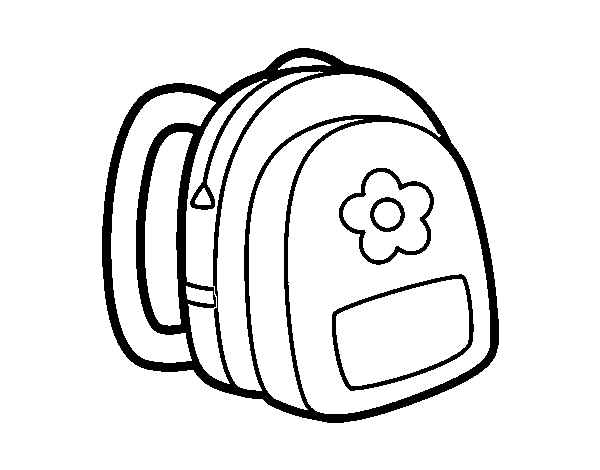 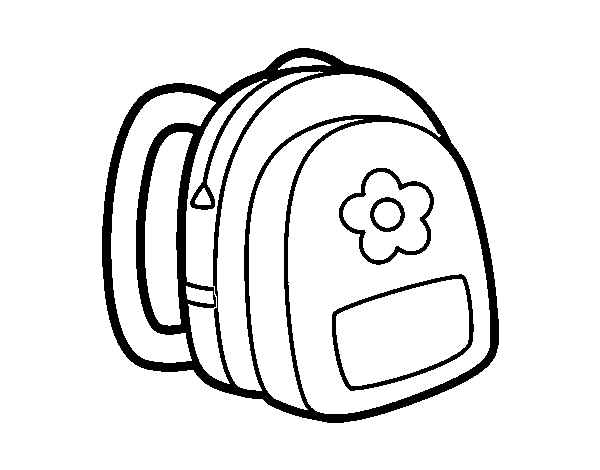 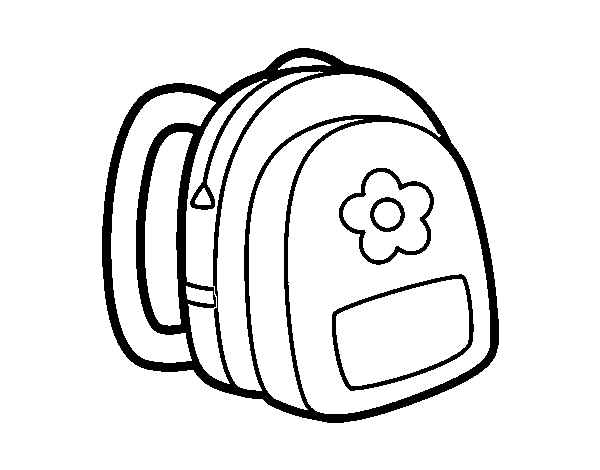 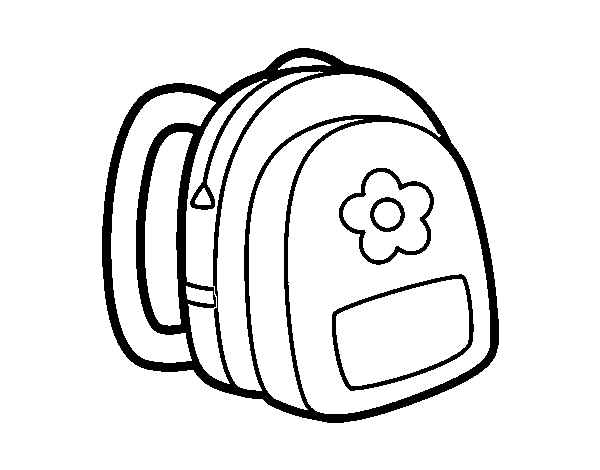 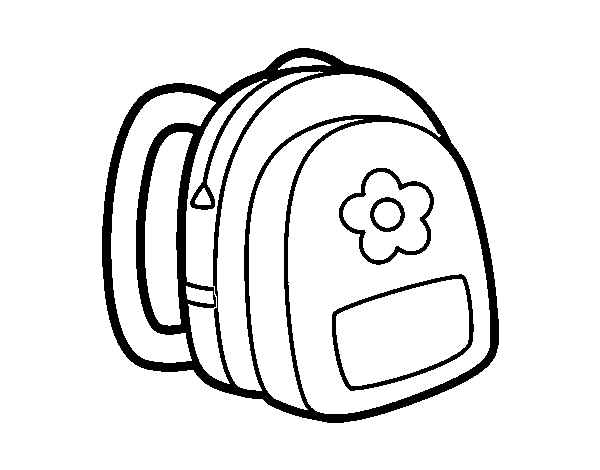 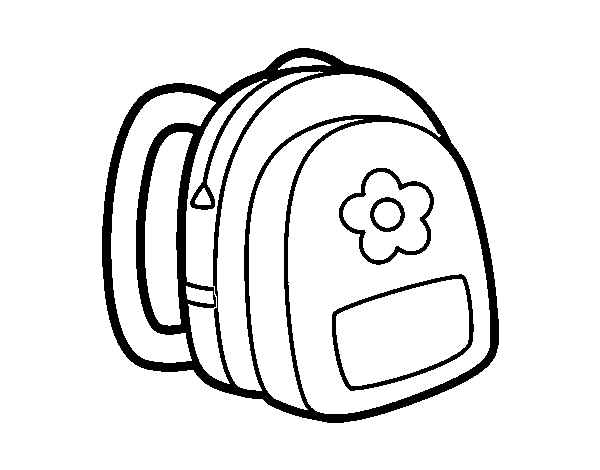 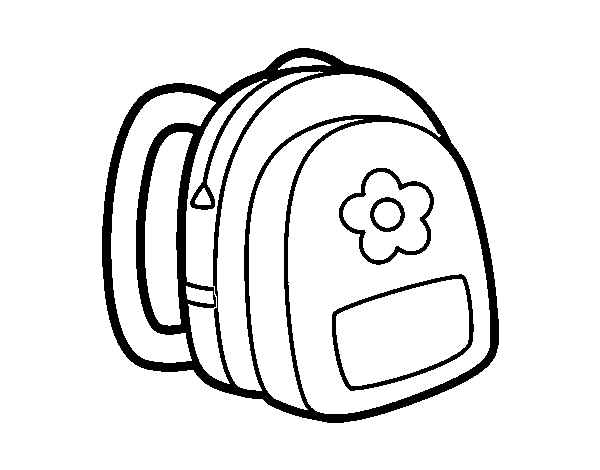 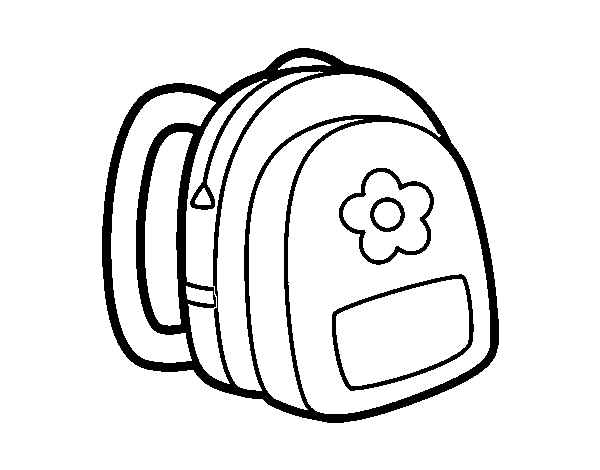 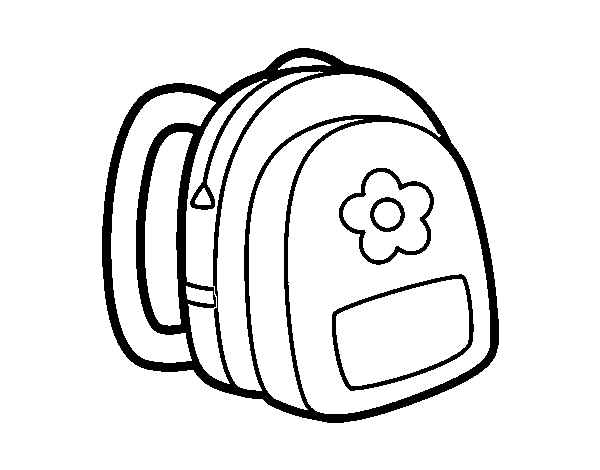 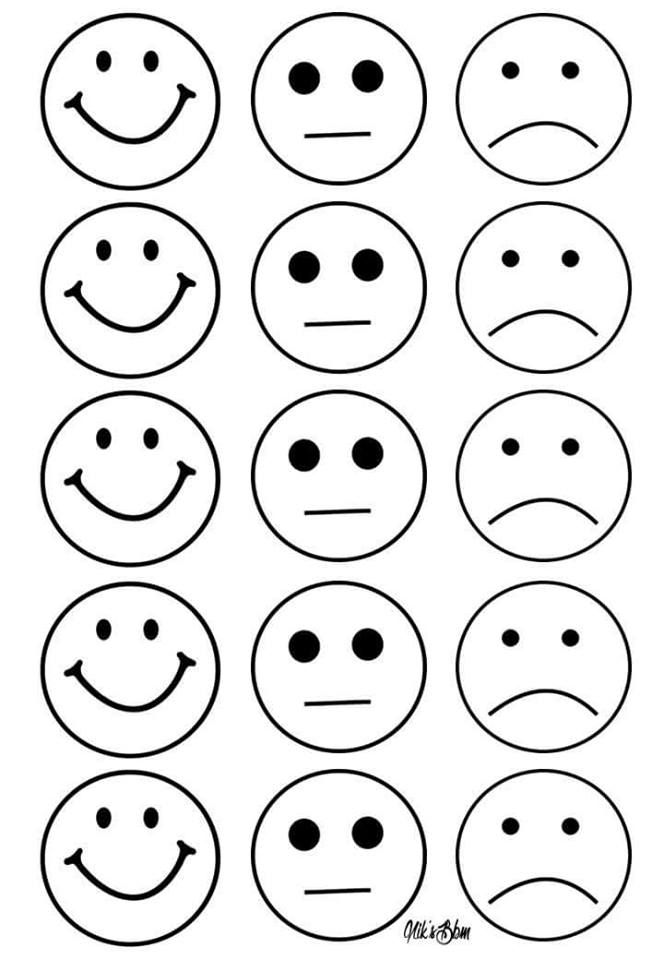 NOMBRE__________  FECHA________
COLOREA SEGÚN EL CÓDIGO
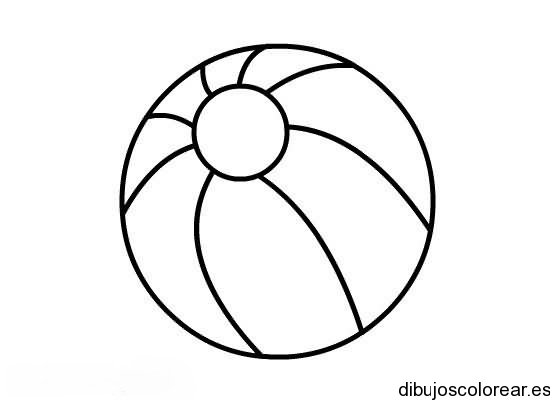 A E I O U P L M S
S
O
L
P
A
I
E
M
U
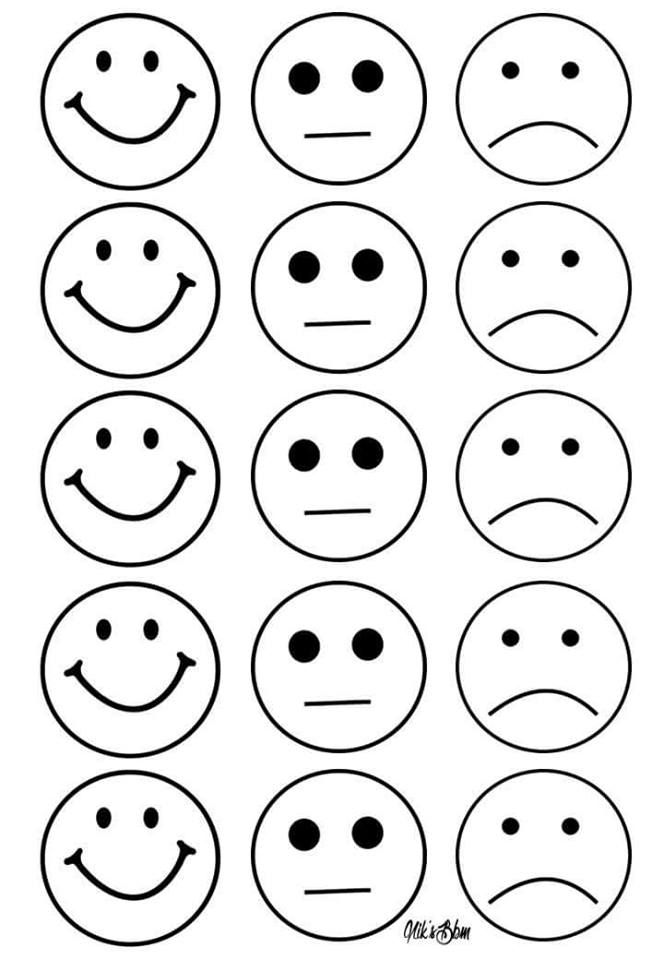